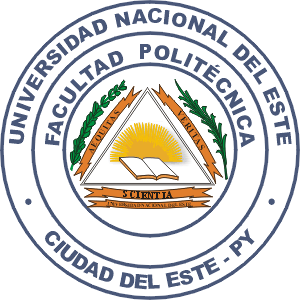 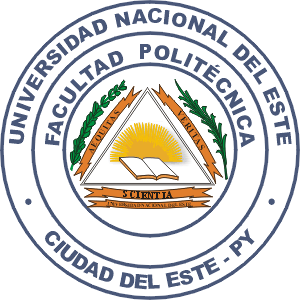 Facultad Politécnica
Universidad Nacional del Este
Marco legal
Ley 136/93, Ley de Universidades.
Ley Nº 250/93 , Carta Orgánica de la Universidad Nacional del Este.
Resolución CSU Nº 01/95; Creación de la Facultad Politécnica de la Universidad   Nacional del Este de fecha 4 de Enero de 1995.
Reglamento General de la Universidad Nacional del Este (UNE).
Resolución CD Nº 260/2010 que aprueba el Reglamento Interno de la Facultad Politécnica.
Misión y Visión Institucional
Misión
Formar en valores, ciencias y técnicas para responder a los desafíos socio ambientales, a través de la investigación docencia y extensión.
Visión
Centro de formación tecnológica y científica con prestigio nacional e internacional
Plan Estratégico UNE 2012 - 2016
Plan Estratégico  FPUNE 2012 - 2016
Plan Estratégico  FPUNE 2012 - 2016
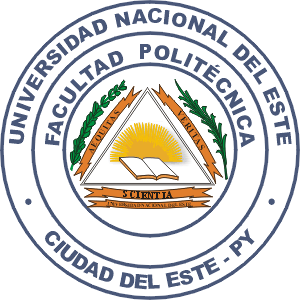 Plan Estratégico  FPUNE 2012 - 2016
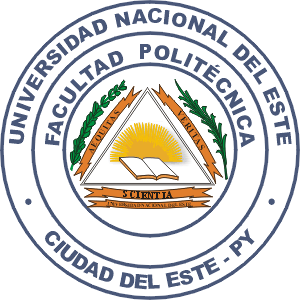 Organigrama
Consejo Directivo
Decanato
Vice Decanato
Asesorías
Auditoría Externa
Autoevaluación y Acreditación
MECIP
Dirección de Planificación y Gestión de la Calidad
Dirección Académica
Secretaría General
Dirección de Informática
Dirección de Administración y Finanzas
Dirección de Bienestar Institucional
Dirección de Postgrado
Dirección de Extensión
Dirección de Investigación
Autoridades - Consejo Directivo
Ing. M.Sc. Eustaquio Alcides Martínez Jara, Presidente
Ing. Eligio Salvador Alvarez Rivas, Vicedecano
Representantes  Estamento Docente
Dr. Ramón Porfirio Vera Silva        
Ing. Gabriela Matilde Bobadilla de Almada
Lic. Edgar Ambrosio Acosta Machuca.
Ing. Armando Miguel Blaires Bogado 
Ing. Carlos Alberto Centurión  Valdez
Representante Estamento Egresado no Docente
Ing. Guzmán Vera Moreira.
Representantes Estamento Estudiantil
Univ. Sissi Astrix Romina Isasi Franco

Univ. Rodrigo Núñez Fernández.
.
Autoridades - Directores
Dirección de Planificación y Gestión de la Calidad
Lic. Aldo Joel Villalba Osorio.

Dirección de Extensión 
Ing. Carlos Enrique Montiel Careaga.

Secretaría General
Lic. MADE María Viviana Jure de Buttner.

Dirección Académica
Lic. Luz Marilda Bertoni.

Dirección de Investigación
Ing. Gabriela Bobadilla de Almada.

Dirección de Posgrado
Ing.  M.Sc .Luis Germán Barrientos Mujica

Dirección de Informática
Lic. Luis Morán Almada.

Dirección de Administración y Finanzas
Lic. Lidio Trinidad.

Dirección de Bienestar Institucional
Lic. María Lis Báez.
Equipo de Trabajo
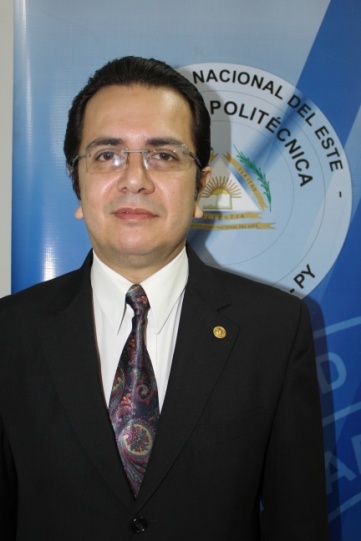 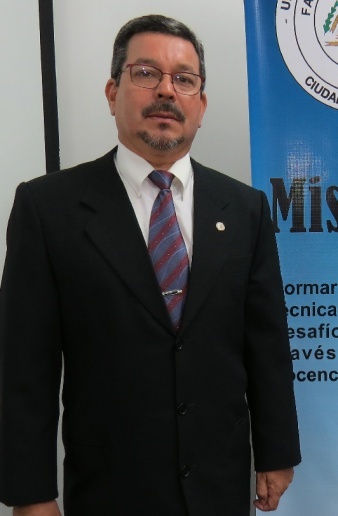 DEC
VDEC
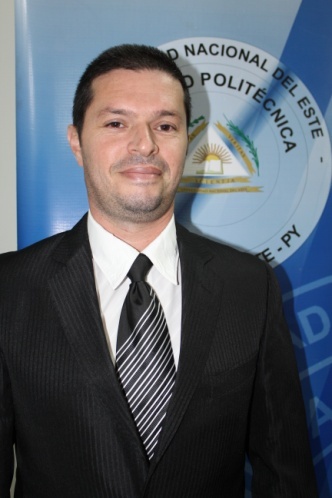 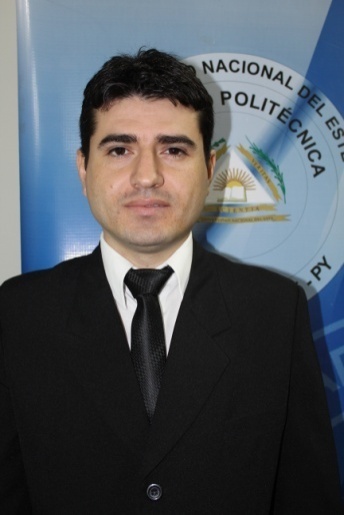 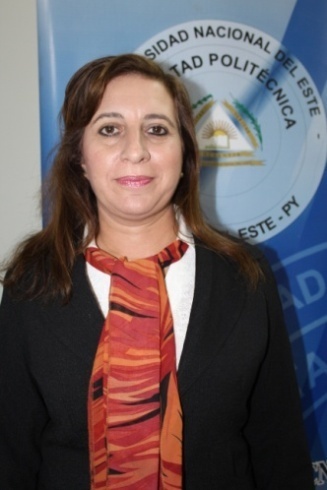 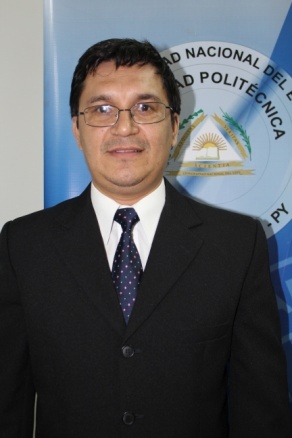 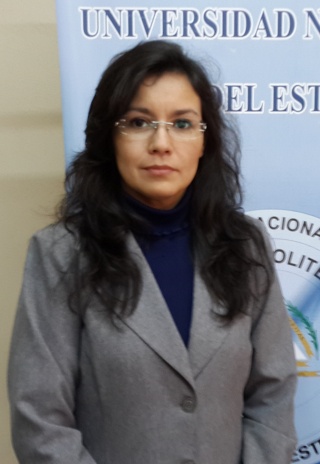 DACA
SG
DEXT
DPLA
DADM
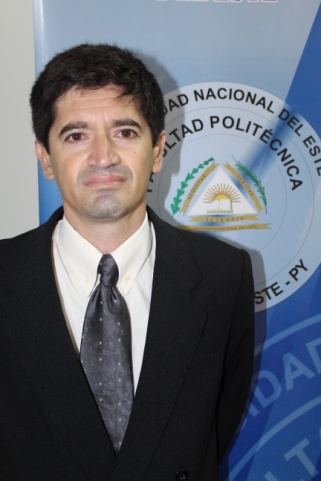 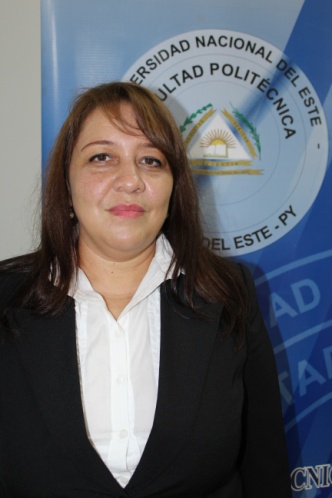 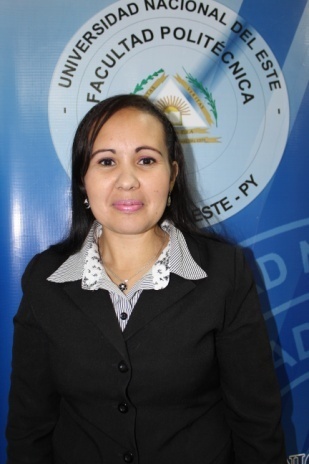 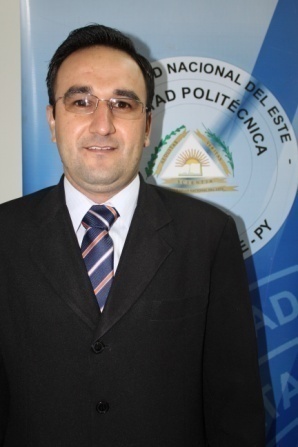 DPOS
DINV
DINF
DBI
Decano
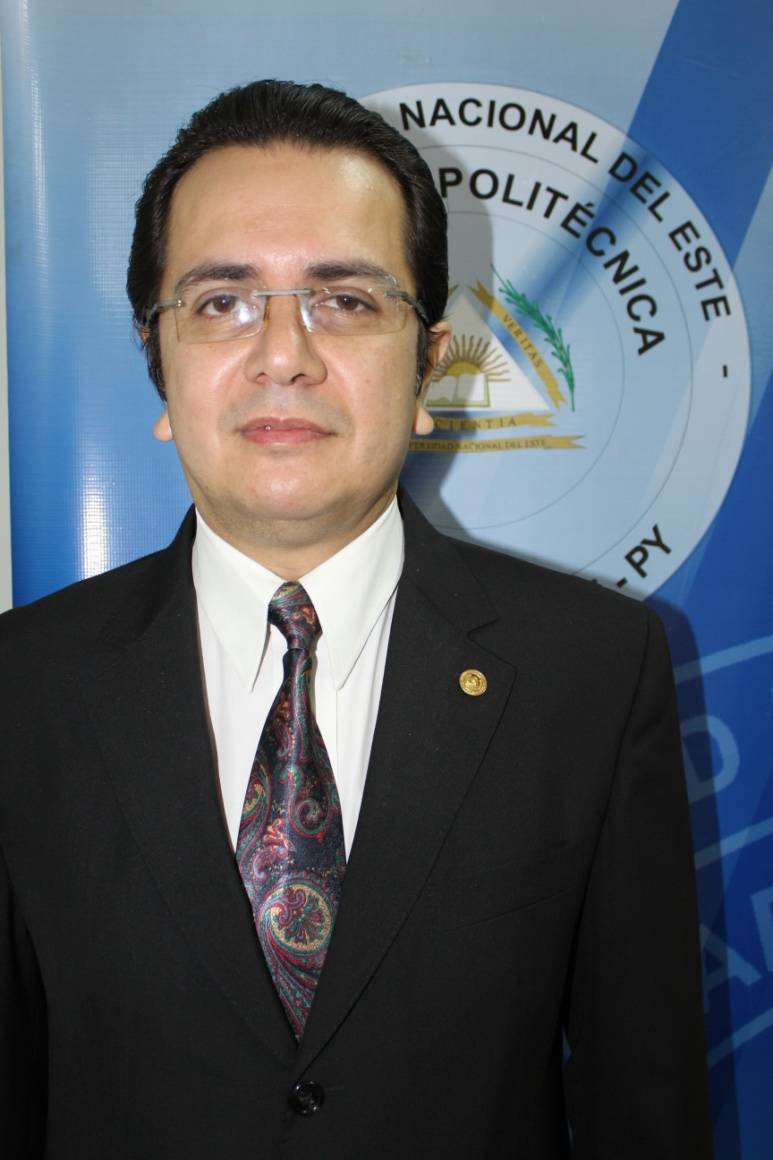 Nombre:
Eustaquio Alcides Martínez
Formación:
Ingeniero  Electricista.
Máster en Ingeniería de Sistemas.
Doctorado Ingeniería de Sistemas y Computación.
Especialista en Didáctica e Investigación.
Vice Decano
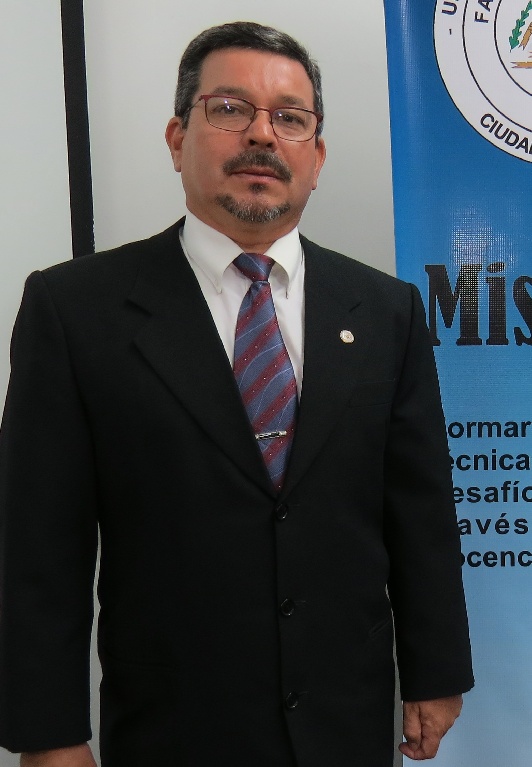 Nombre:
Eligio Salvador Álvarez Rivas
Formación:
Técnico Superior en Electricidad.

Ingeniero en Informática.

Licenciado en Análisis de Sistemas.

Programador de Computadoras.

Especialista en Didáctica e Investigación
Universitaria.
Director de Planificación
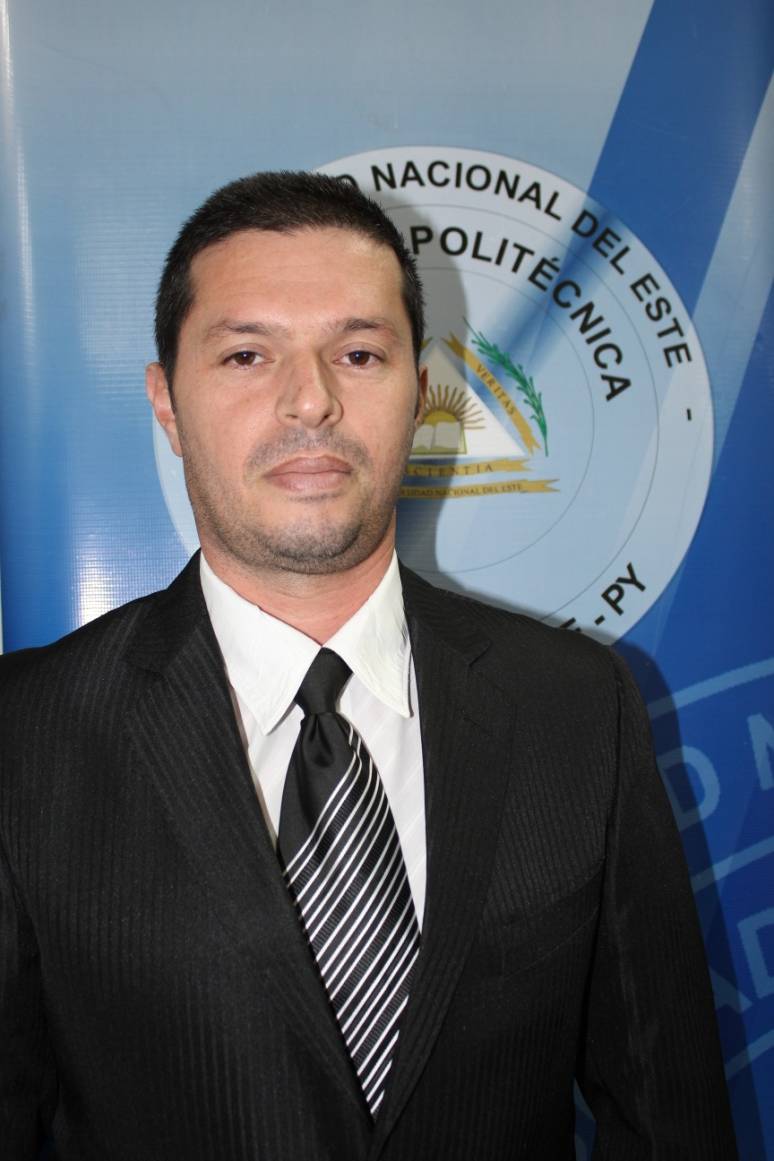 Nombre:
Aldo Joel Villalba Osorio
Formación:
Licenciado en Contabilidad.
Especialista en Administración Financiera y Control Gubernamental.

Especialista en Didáctica Universitaria.
Director de Extensión
Nombre:
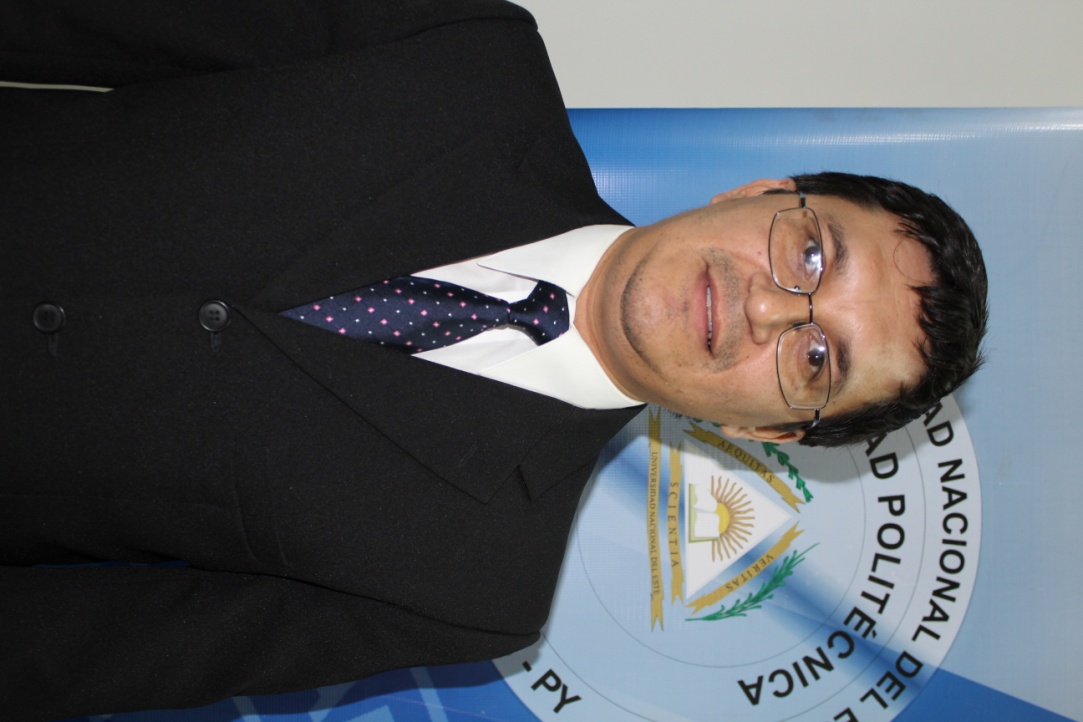 Carlos Enrique Montiel Careaga
Formación:
Licenciado en Análisis de Sistemas.
Ingeniero en Informática.
Especialista en Didáctica e Investigación.
Especialista  en Ingeniería de Software.
Especialista en Auditoria de Sistemas.
Especialista en Optimización de Procesos.
Director de Administración y Finanzas
Nombre:
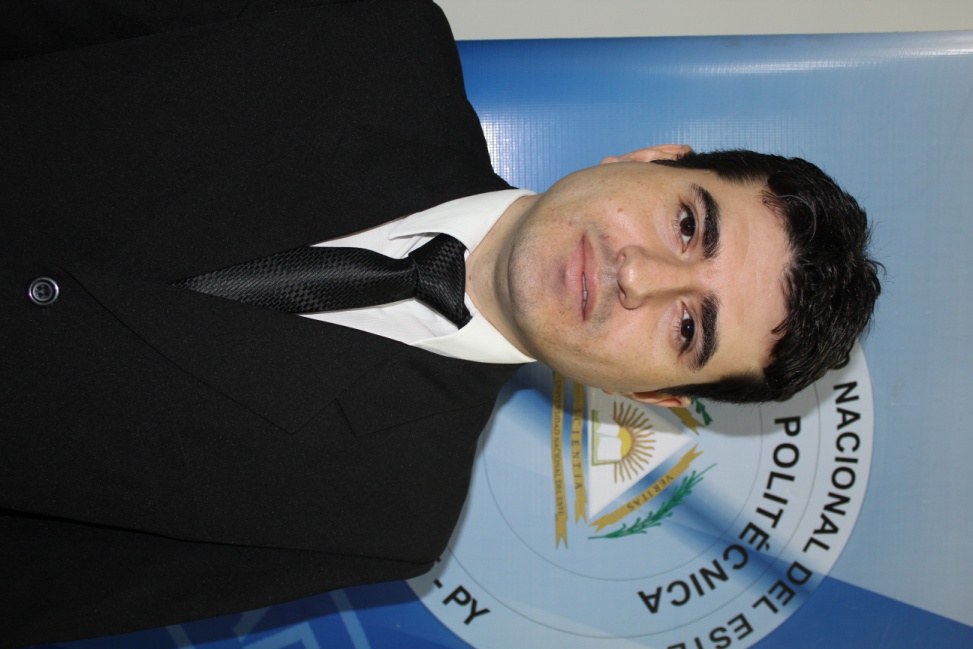 Lidio Trinidad Benítez
Formación:
Licenciado en Contabilidad.
Especialista en Didáctica e Investigación.
Curso de PROJECT 2000 - Básico.
Curso de PROJECT 2000 - Intermedio.
Secretaria General
Nombre:
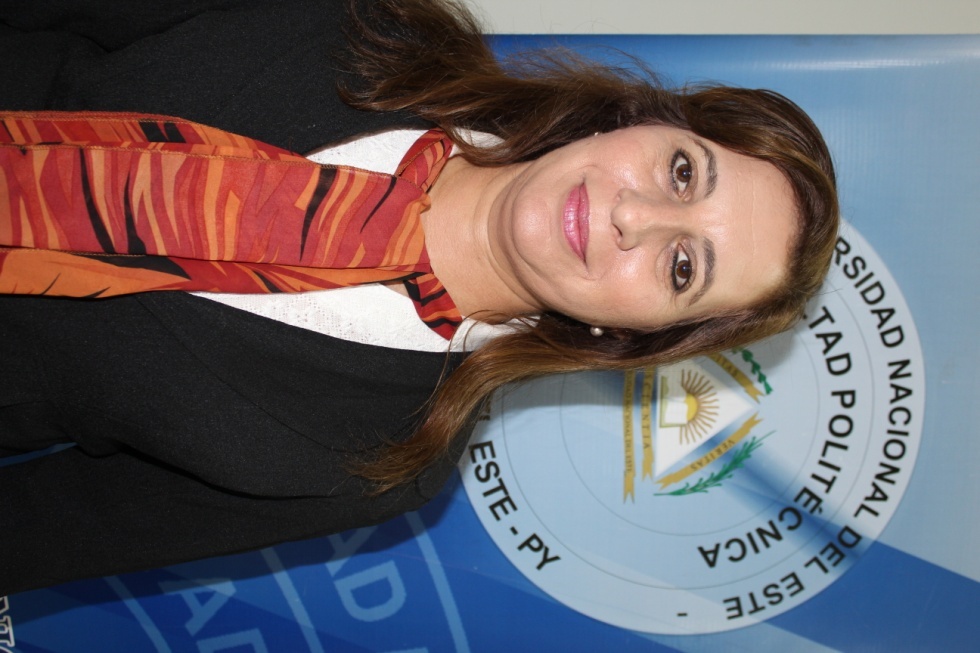 María Viviana Jure de Buttner.
Formación:
Licenciada en Lengua Inglesa.
Licenciada en Ciencias De La Educación con Énfasis en Ciencias Sociales.
Especialista en Didáctica Universitaria.
Máster en Dirección de Empresas.
Directora de Investigación
Nombre:
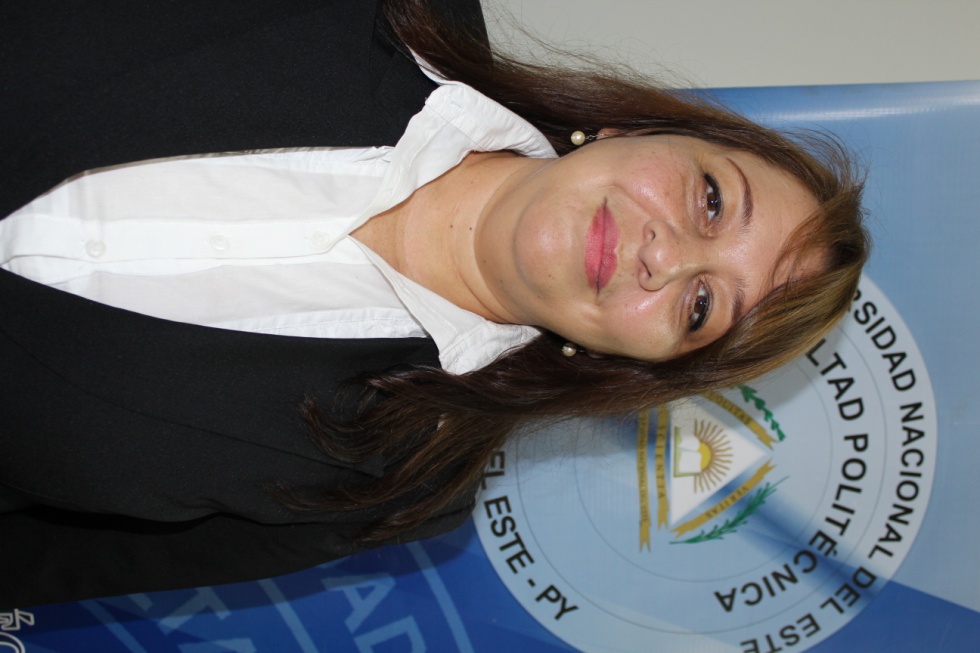 Gabriela Bobadilla de Almada
Formación:
Licenciada en Análisis de Sistemas.
Ingeniera en Informática.
Especialista en Didáctica Universitaria.
Especialista en Ingeniería en Sistemas.
Especialista en Estrategias para la Evaluación de Aprendizaje en el enfoque de competencias.
Máster en Informática y Computación.
Director de Postgrado
Nombre:
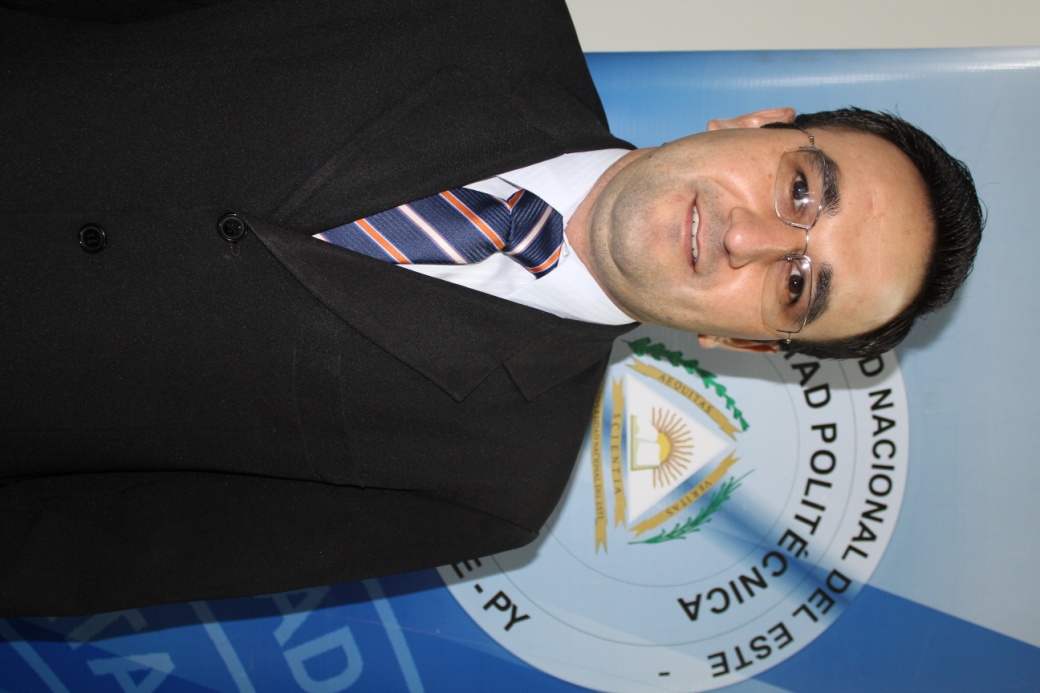 Luis Germán Barrientos Mujica
Formación:
Ingeniero  Electricista.

Máster en Ingeniería Eléctrica.
Directora de Bienestar Institucional
Nombre:
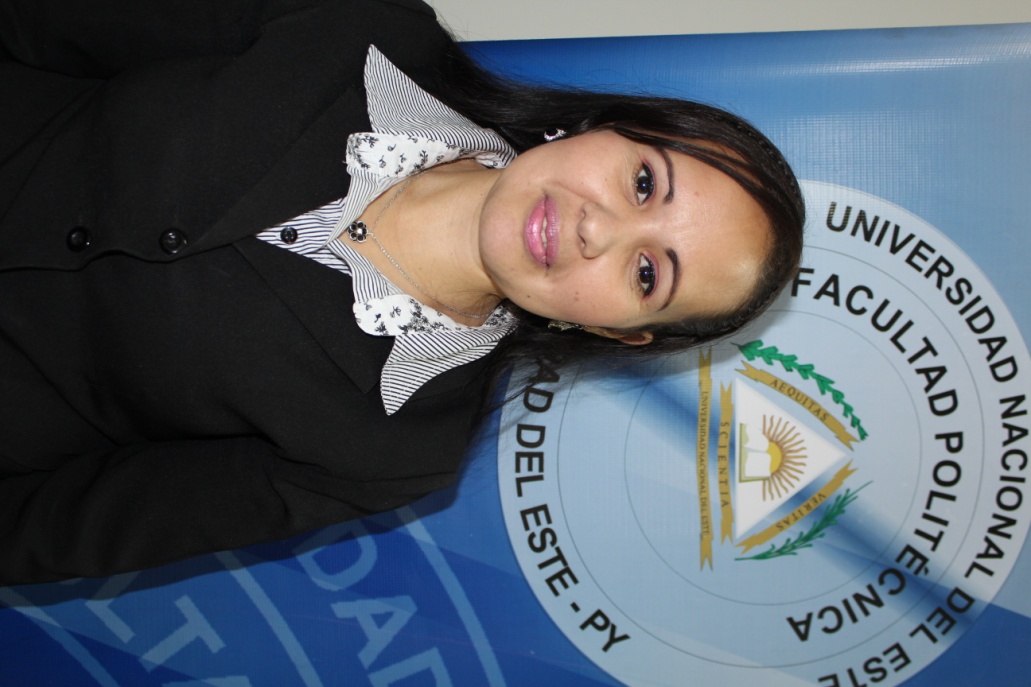 María Lis Báez
Formación:
Licenciada en Psicología.
Especialista en Psicología Laboral.
Especialista en Didáctica Universitaria.
Director de Informática
Nombre:
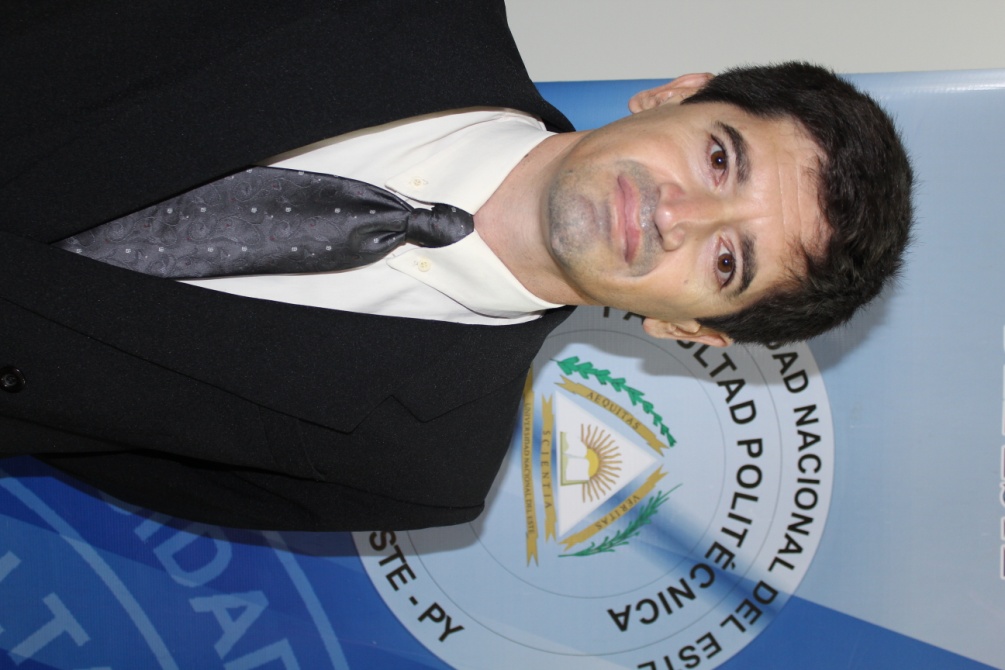 Luis Morán Almada.
Formación:
Licenciado en Análisis de Sistemas.
Directora Académica
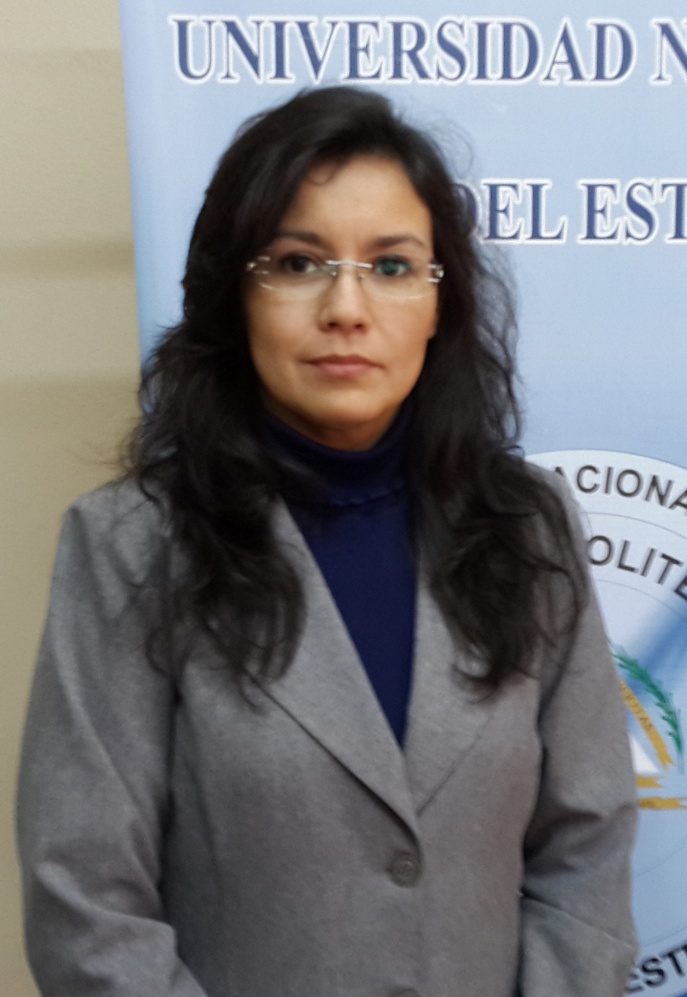 Nombre:
Luz Marilda Bertoni de Villalba.
Formación:
Licenciada en Análisis de Sistemas.
Especialista en Análisis de Sistemas.
Especialista en Didáctica Universitaria.
Formación Académica
Carreras de Grado
Duración
Nº
Nombre de la Carrera
Titulo Otorgado
Licenciatura en 
Análisis de sistema
Licenciado/a en 
Análisis de Sistemas
4 años
01
Ingeniero/a
Electricista
5 años
Ingeniería Eléctrica
02
Licenciado/a
en Turismo
Licenciatura 
en Turismo
4,5 años
03
Ingeniero/a 
en Sistemas
Ingeniería 
de Sistemas
04
5 años
Postgrado
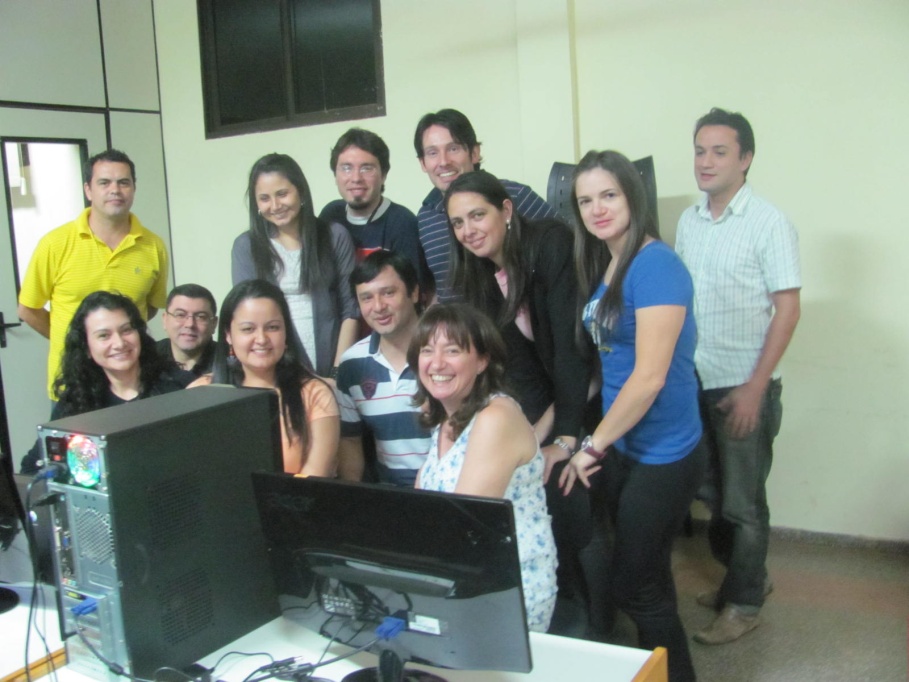 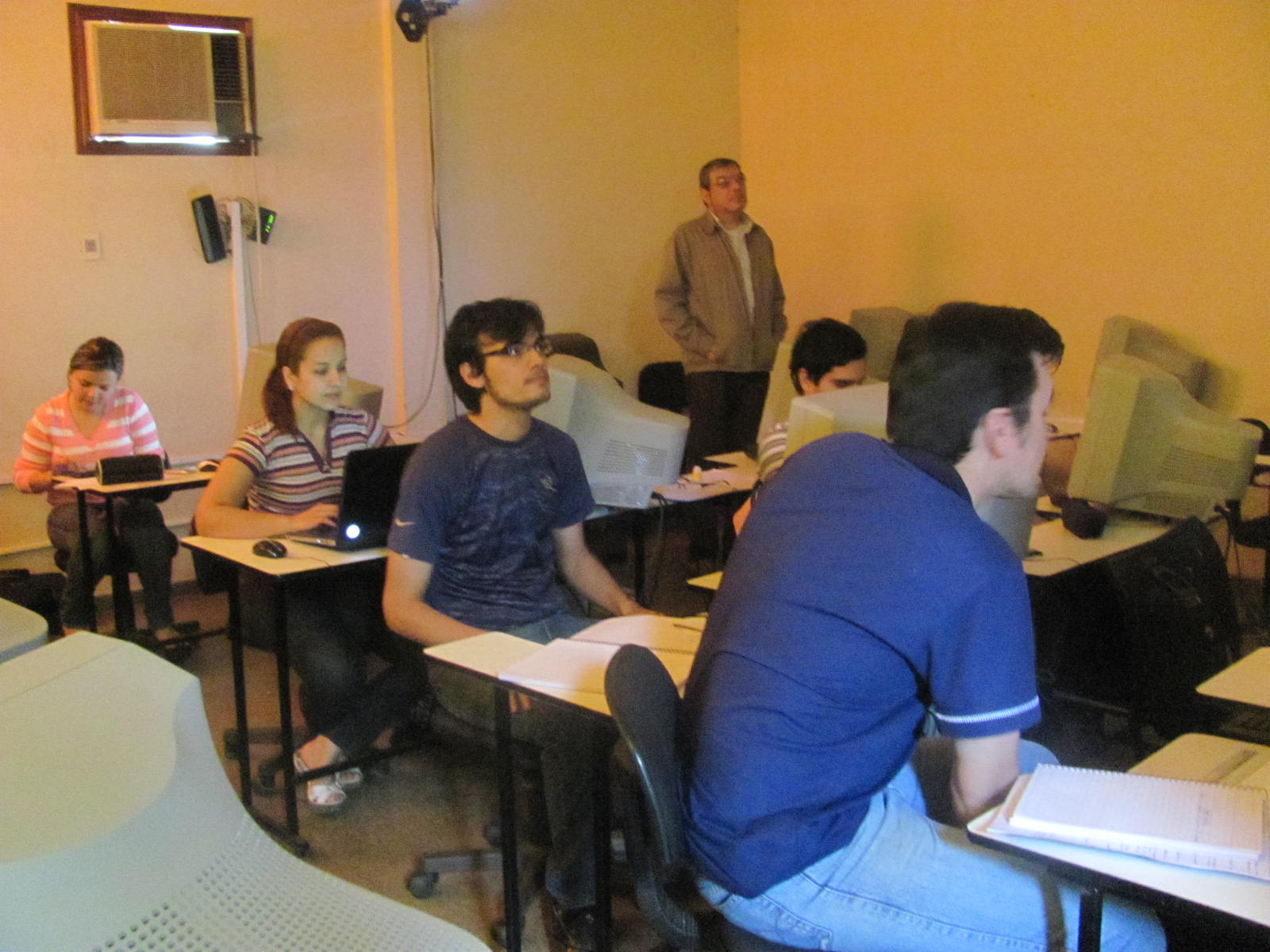 Investigación
Investigación, Desarrollo e Innovación
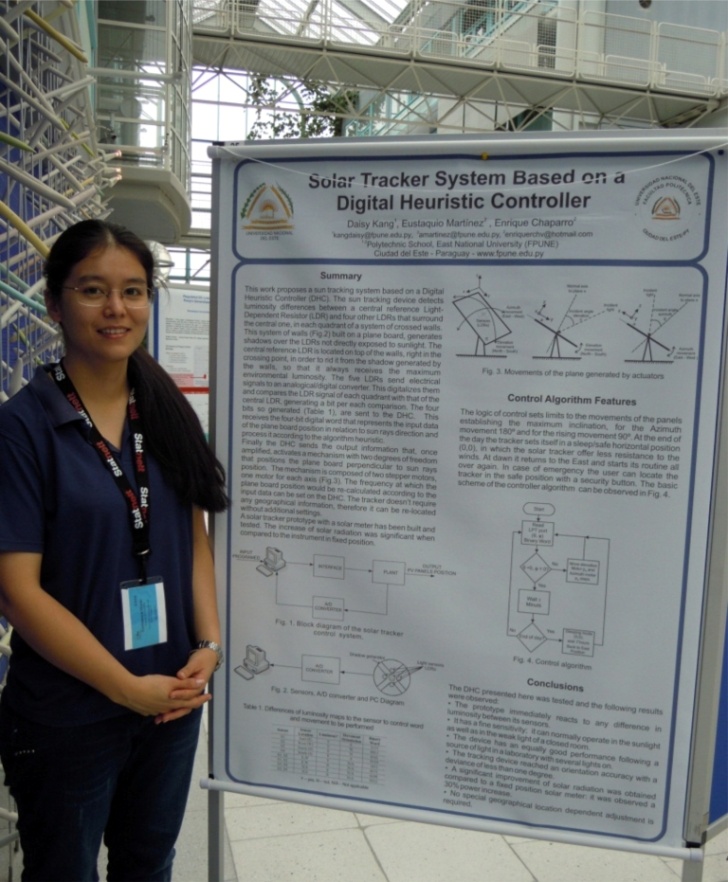 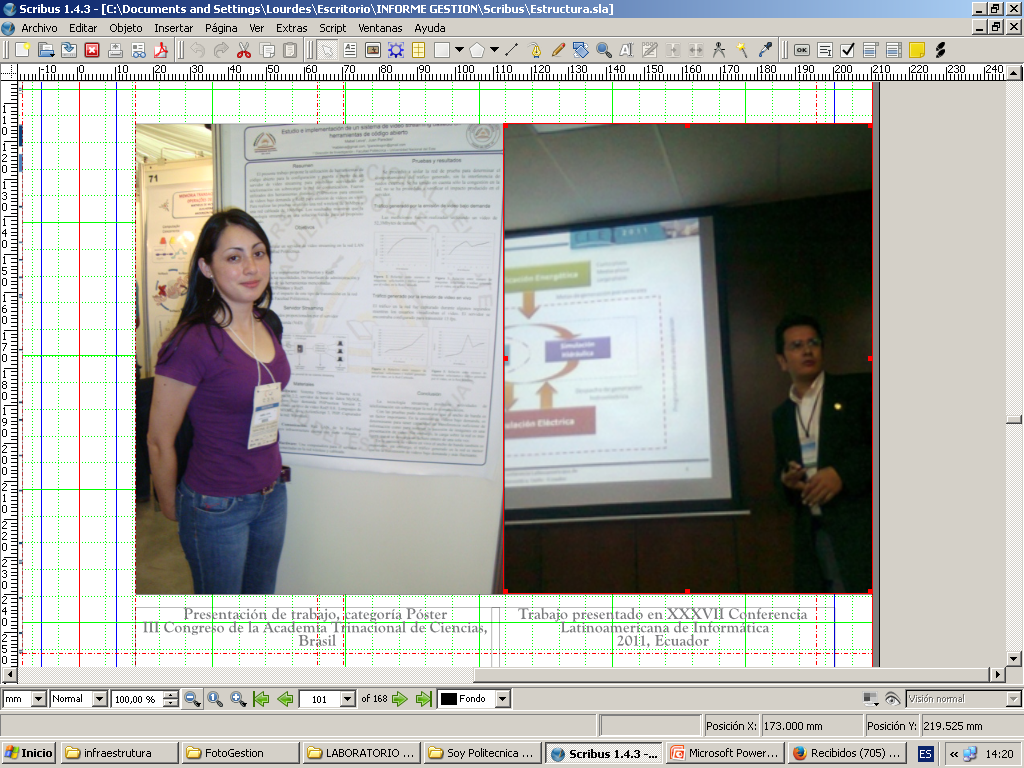 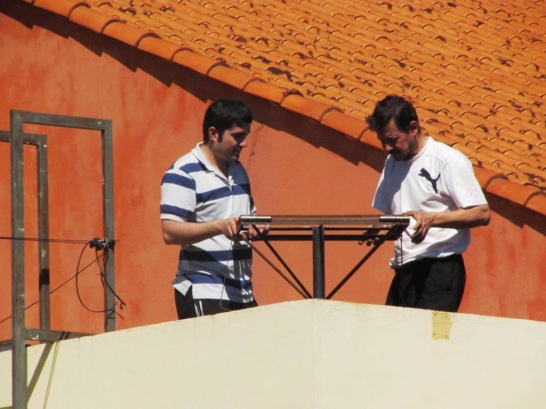 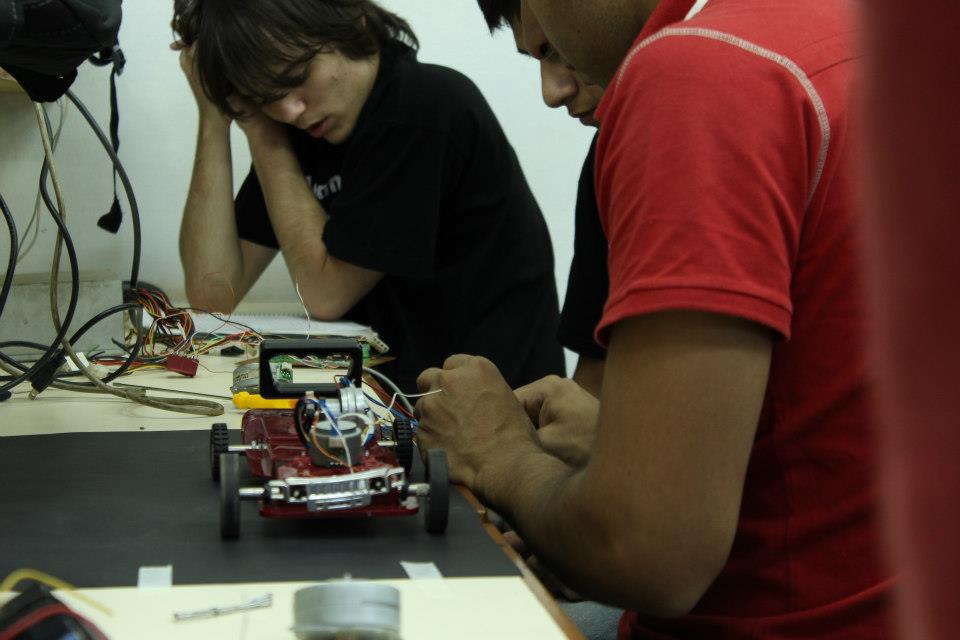 FORMACIÓN DE INVESTIGADORES
Total de Investigadores
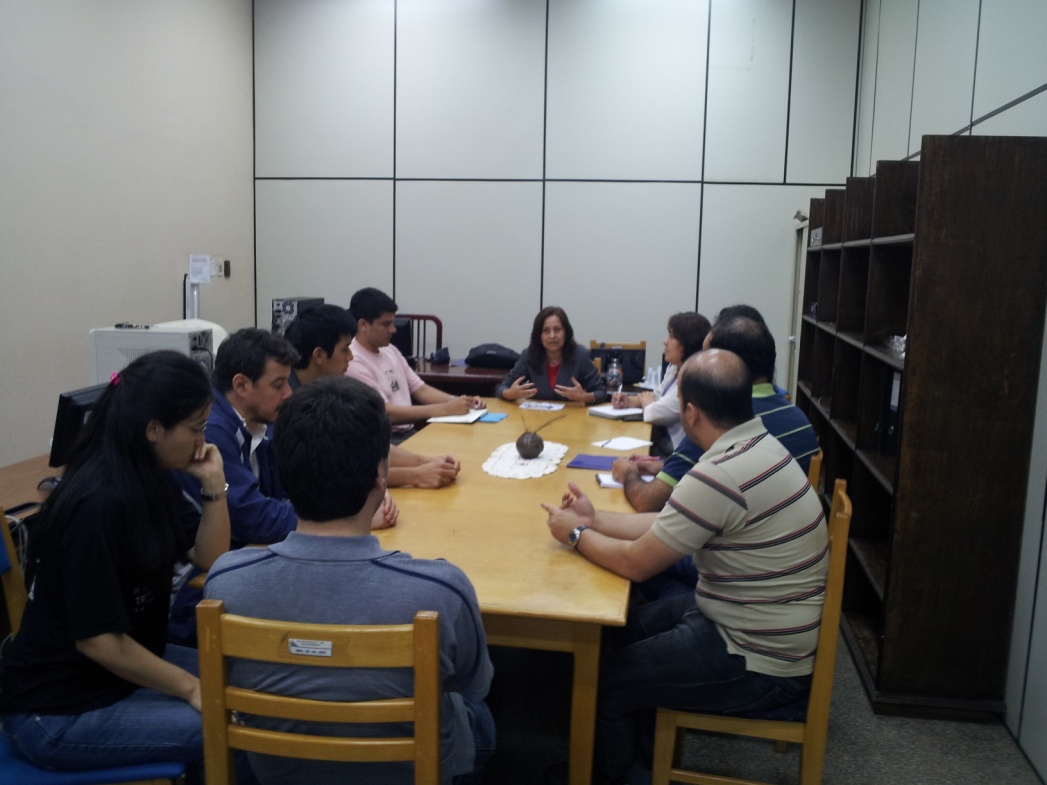 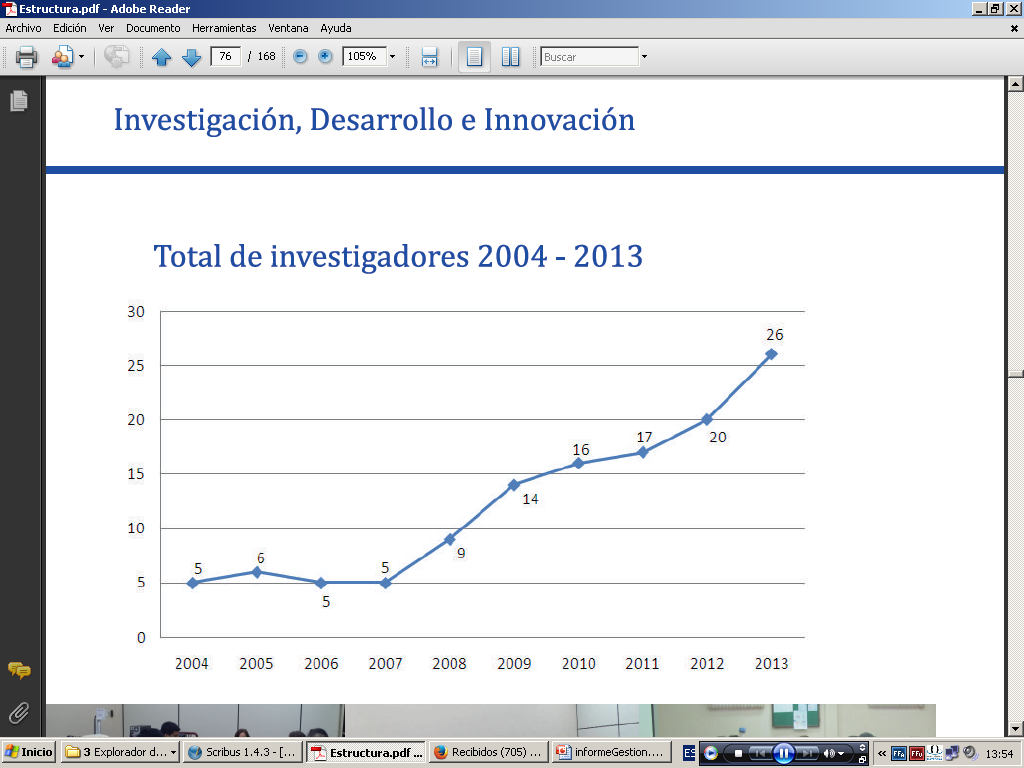 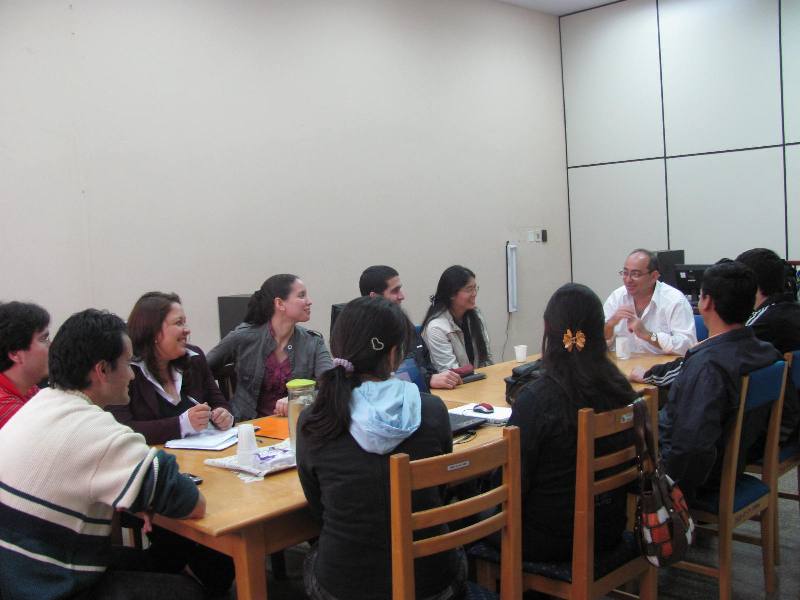 70% de los profesores investigadores, ha accedido a formación especializada a través de programas dentro y fuera de la institución.
ASESORES Y COORDINADORES DE LAS LÍNEAS DE INVESTIGACIÓN
Docentes categorizados, desde el 2011, por el Programa Nacional 
de Incentivo a Investigadores (PRONII)
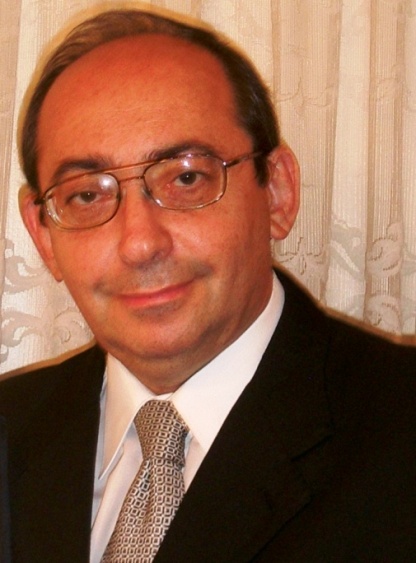 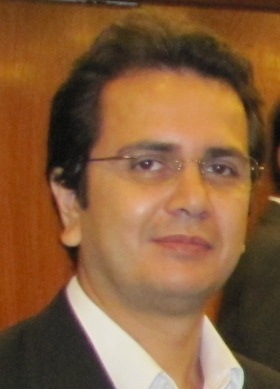 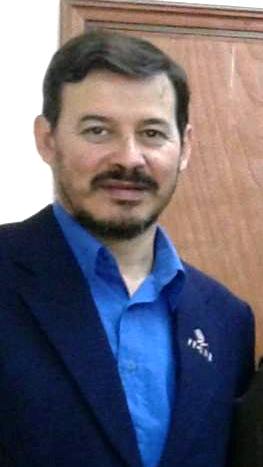 Nivel III, 
Ing. Dr. Benjamín Barán
Nivel I,
 Ing. MSc. Eustaquio Martínez
Candidato a Investigador, 
Lic. MSc. Alberto Rojas
ASESORES Y COORDINADORES DE LAS LÍNEAS DE INVESTIGACIÓN
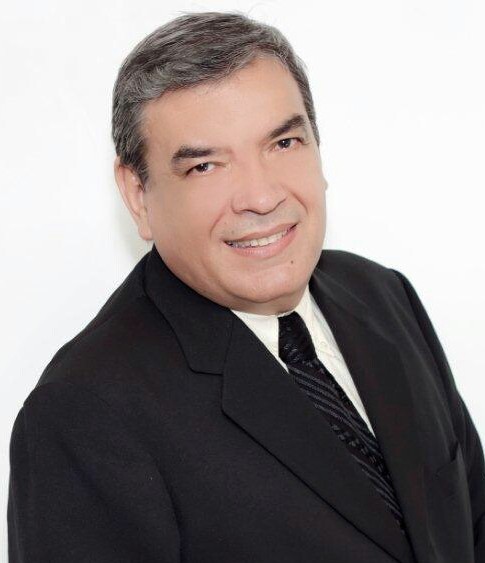 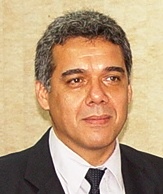 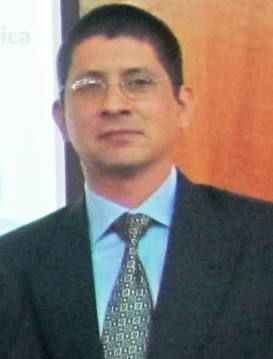 Ing. Dr. Sebastián Arce
Ing. Dr. Enrique Chaparro
Ing. Dr. Carlos Cardozo
POLÍTICAS DE INVESTIGACIÓN
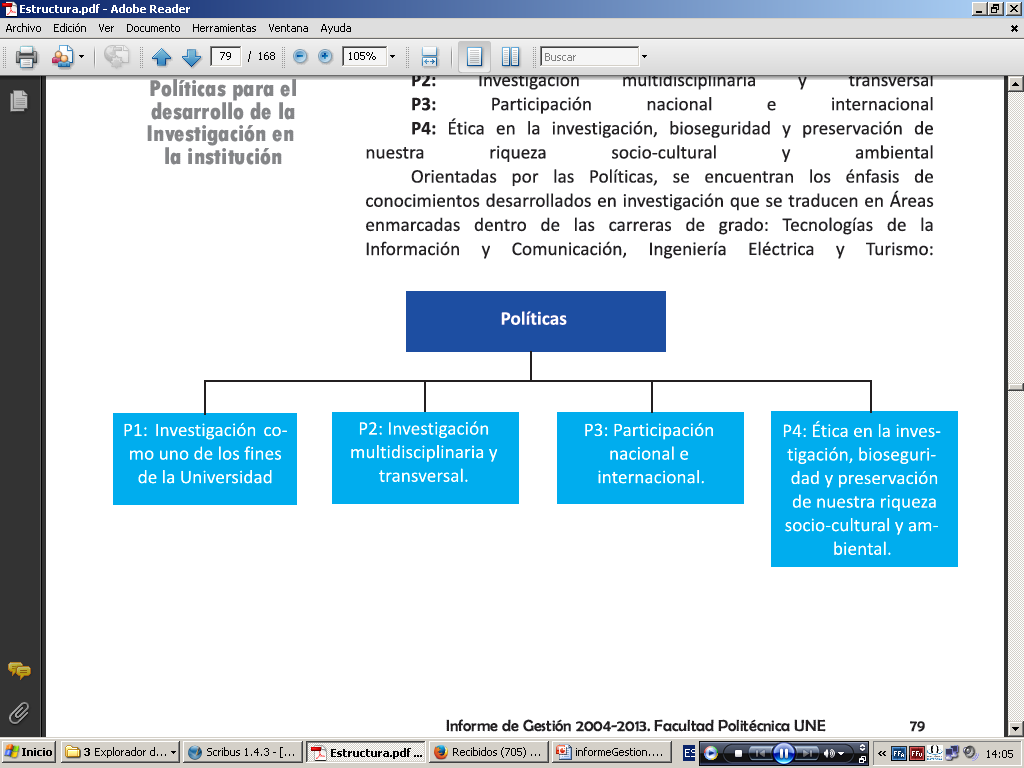 Por resolución N° 162/2013 del  Consejo Directivo se formalizan las Políticas para el desarrollo de la Investigación en la institución.
ORGANIGRAMA DE ÁREAS, LÍNEAS Y PROGRAMAS DE INVESTIGACIÓN
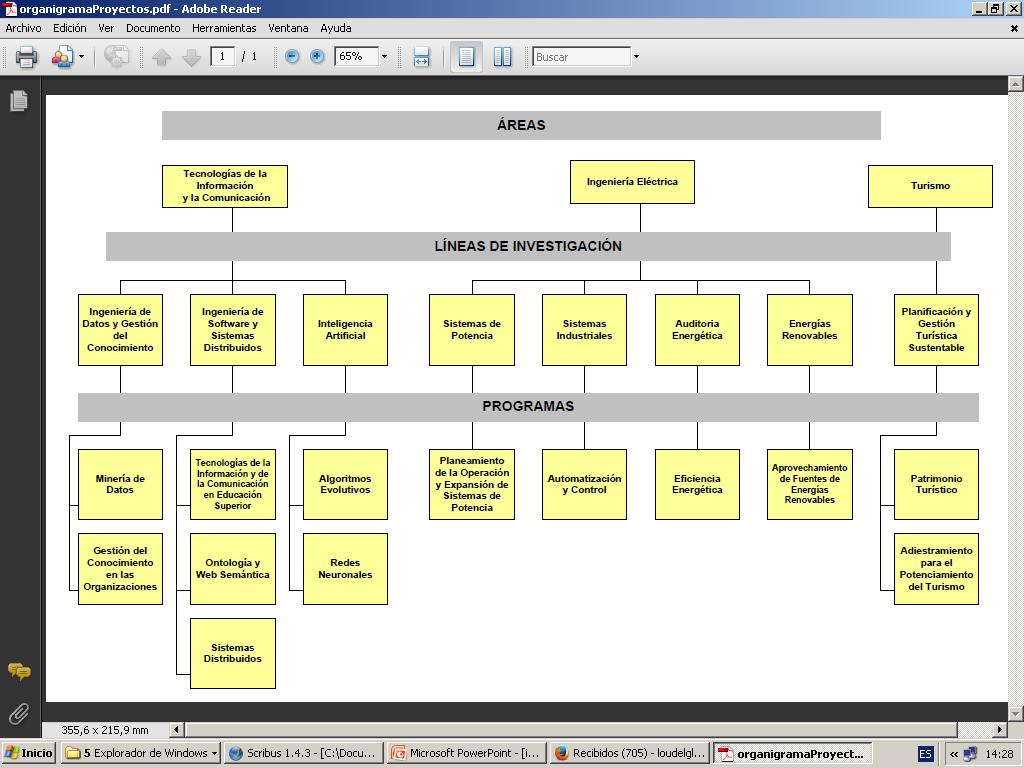 82 proyectos desarrollados
PUBLICACIONES CIENTÍFICAS
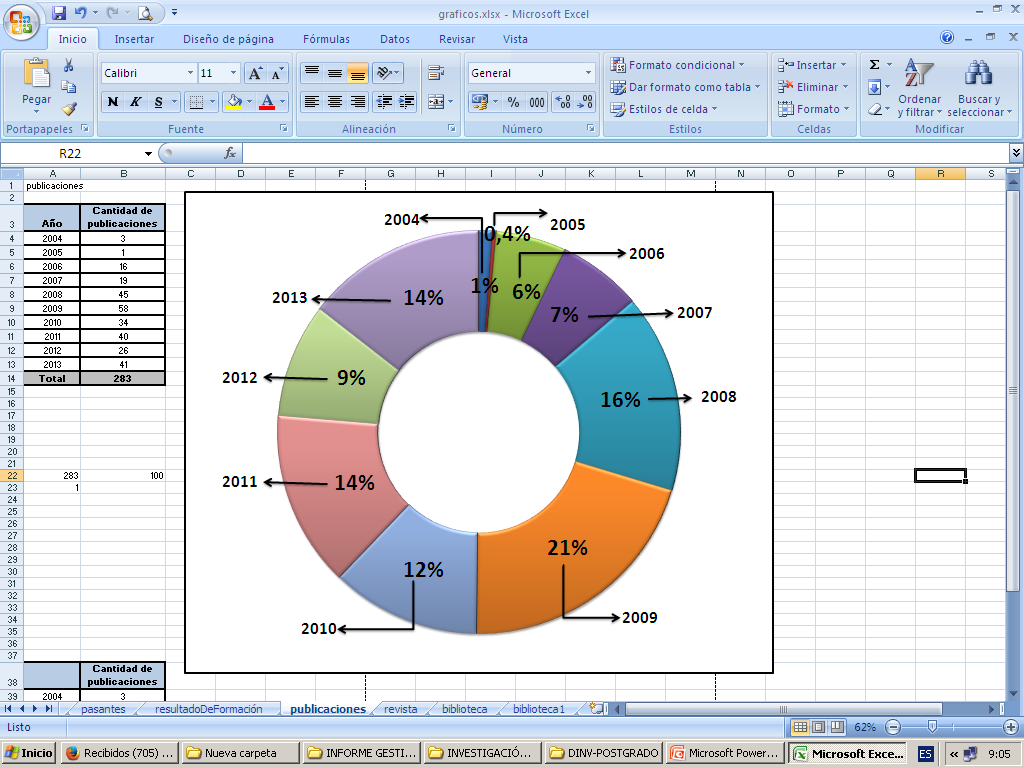 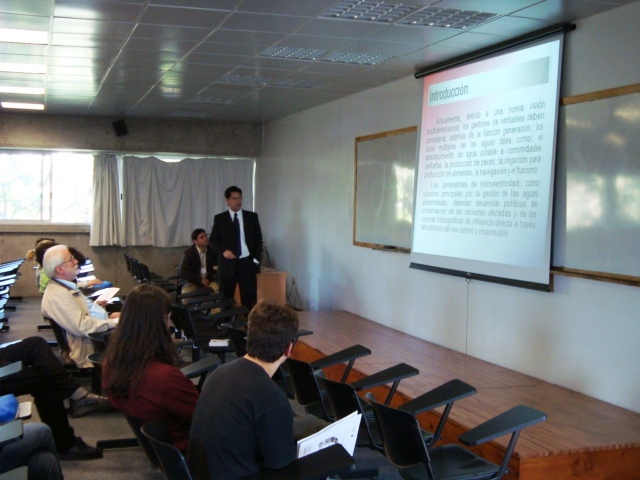 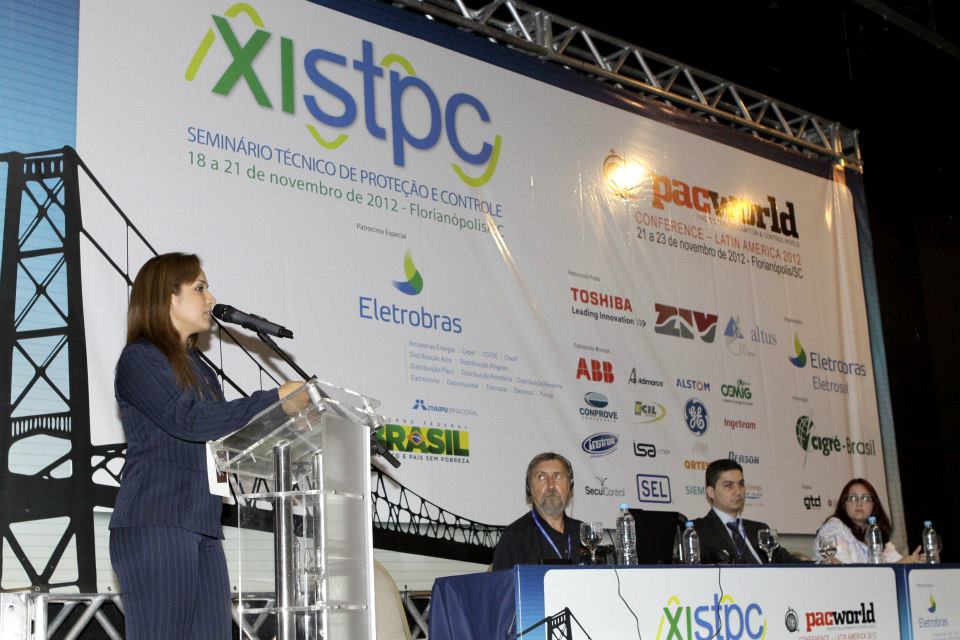 283 trabajos publicados en revistas y eventos especializados nacionales e internacionales.
Distribución porcentual de publicaciones científicas anuales
PREMIOS  OBTENIDOS
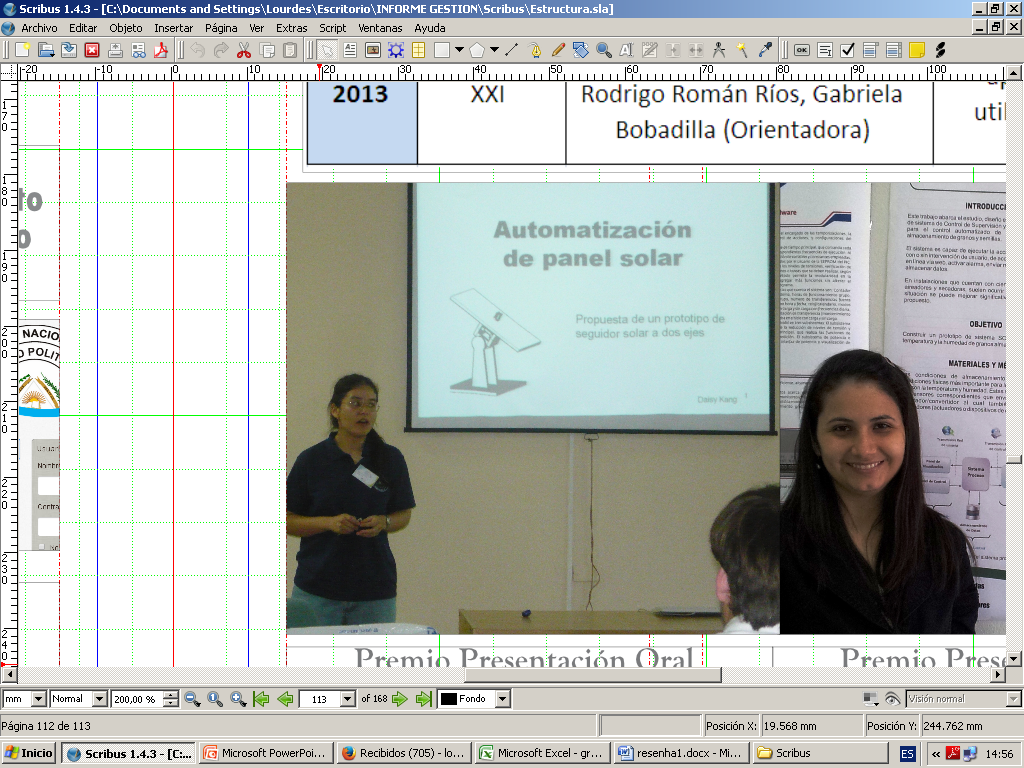 La producción de alumnos y docentes investigadores de la FPUNE, a lo largo del periodo 2004-2013, permite la obtención de importantes premios por trabajos presentados en eventos internacionales.
5 premiaciones dentro de las Jornadas de Jóvenes Investigadores de la AUGM.
5 premiaciones en Olimpiadas de Robótica en el marco del Congreso Latinoamericano de Software Libre.
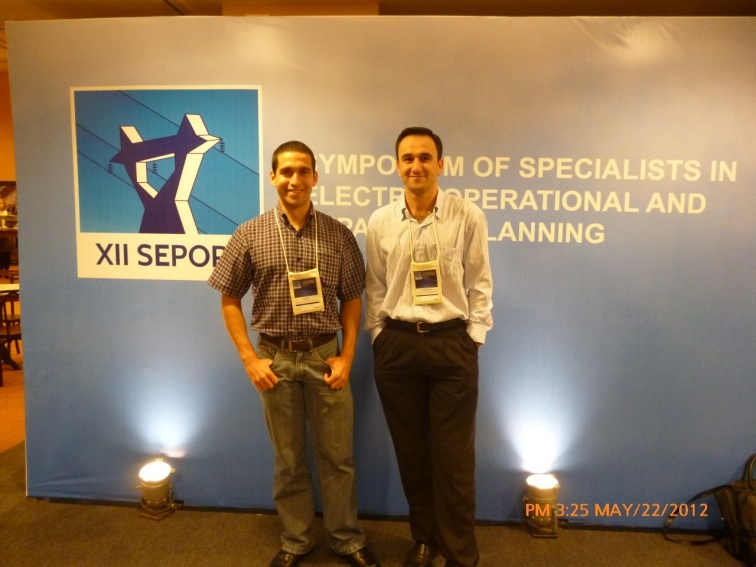 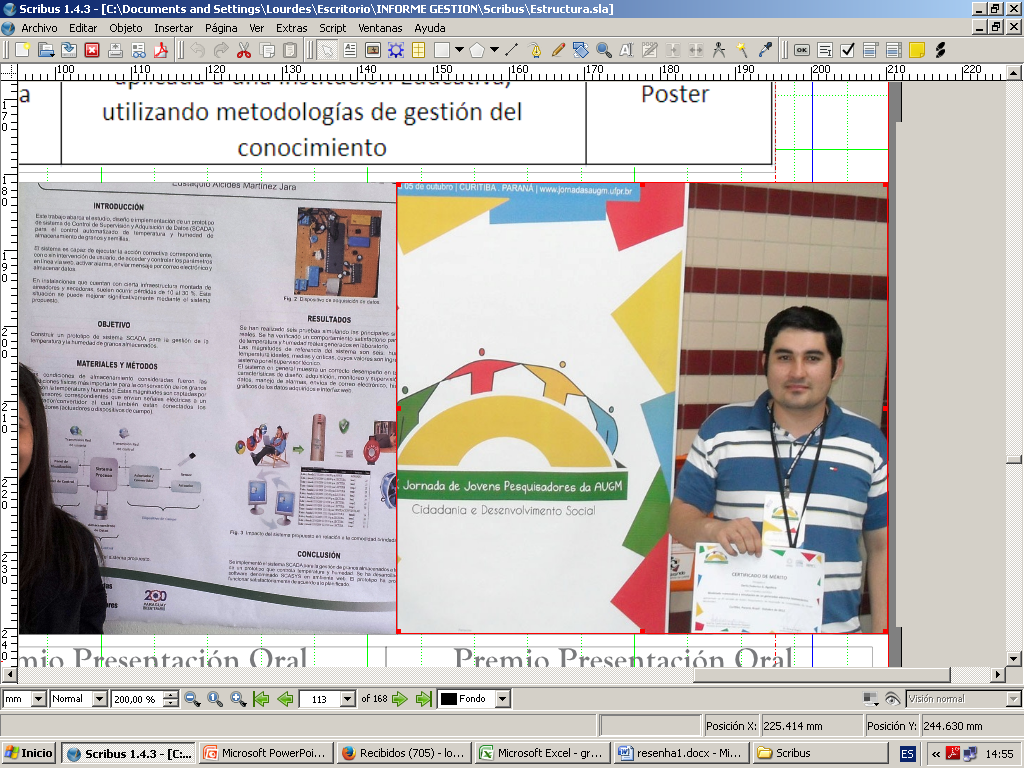 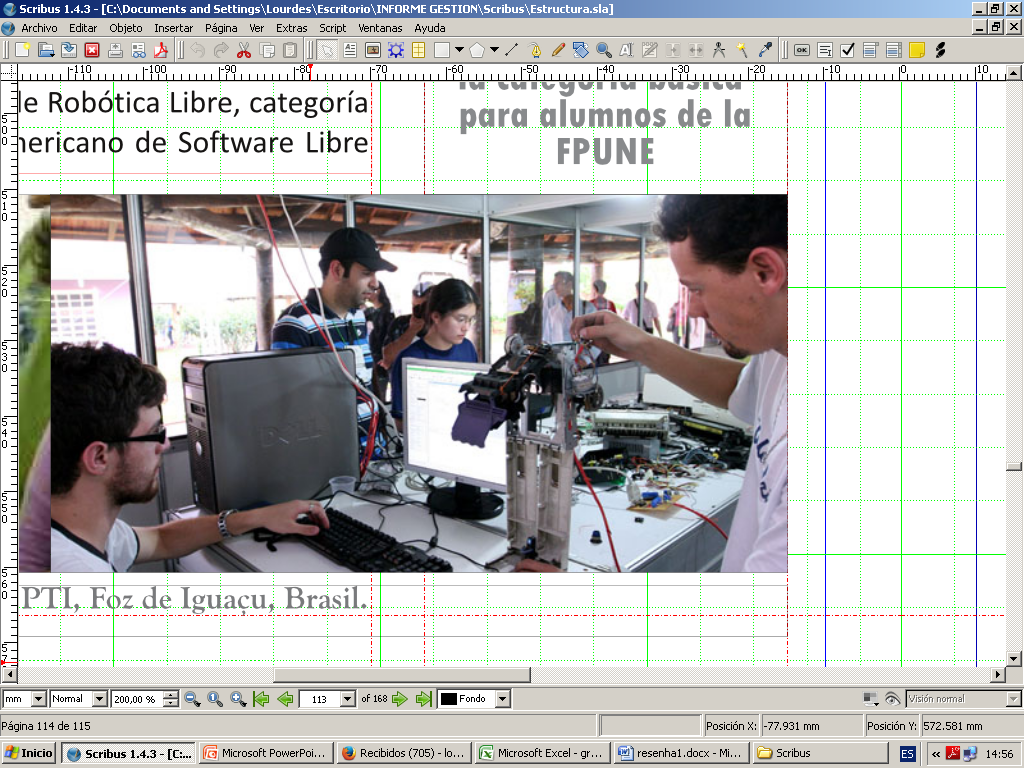 REVISTA FPUNE SCIENTIFIC
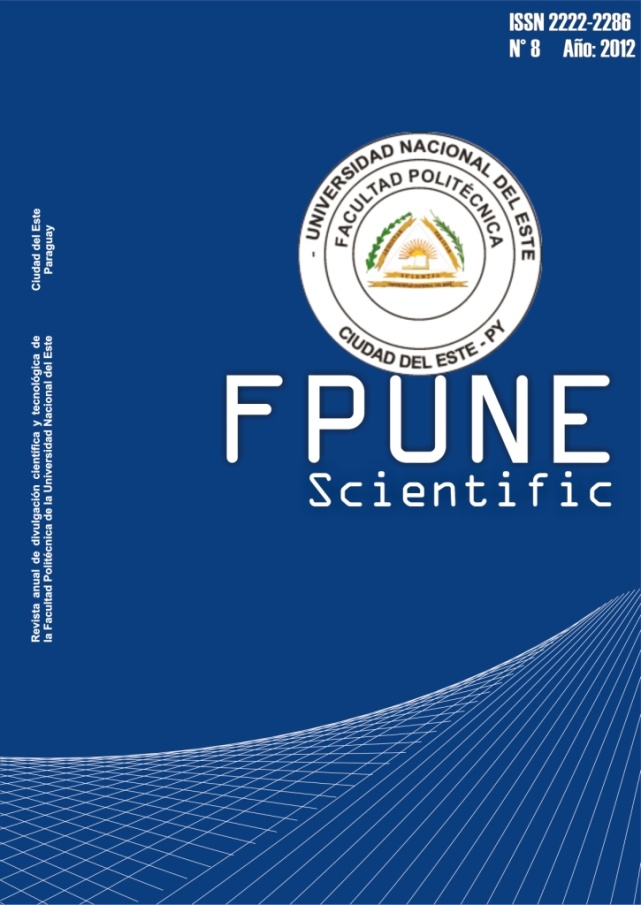 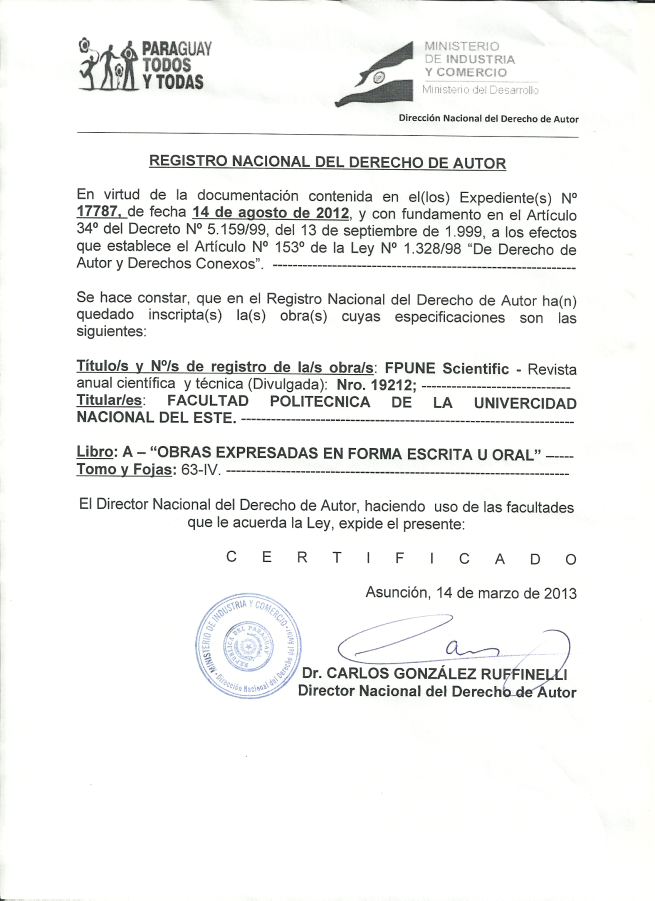 Ocho ediciones impresas publicadas en forma anual, actualmente en proceso de indexación.

Desde el 2010 la revista lleva el nombre de “FPUNE Scientific” con número de publicación seriada ISSN (ISSN: 2222-2286).

A partir de la 5ta. Edición, la revista FPUNE Scientific cuenta con el Registro Nacional del Autor – MIC.
Extensión
Planificación para Extensión 
desde salas de aulas
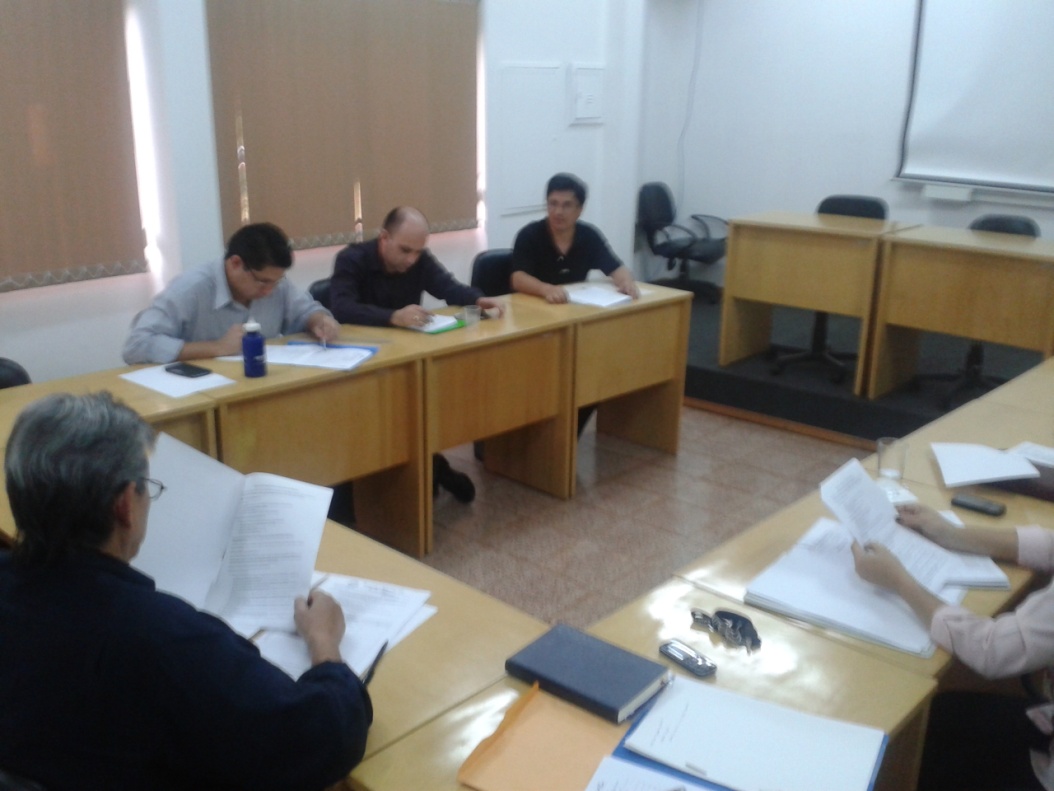 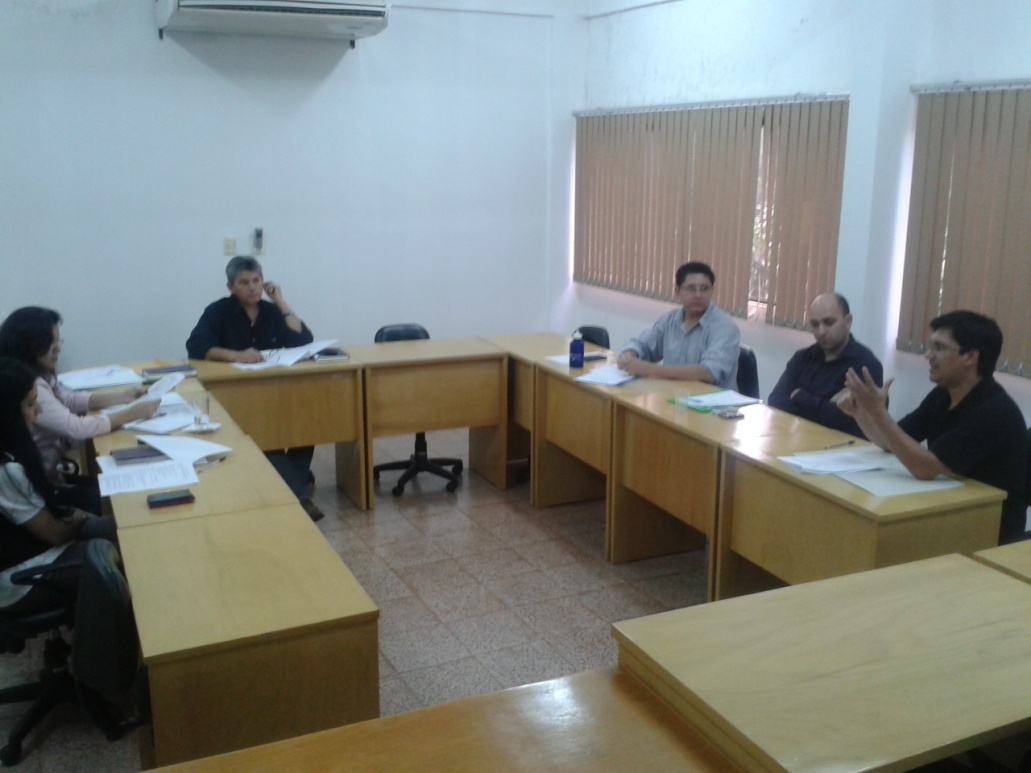 Fortalecimiento de Vínculos 
de la Facultad Politécnica 
con empresas privadas
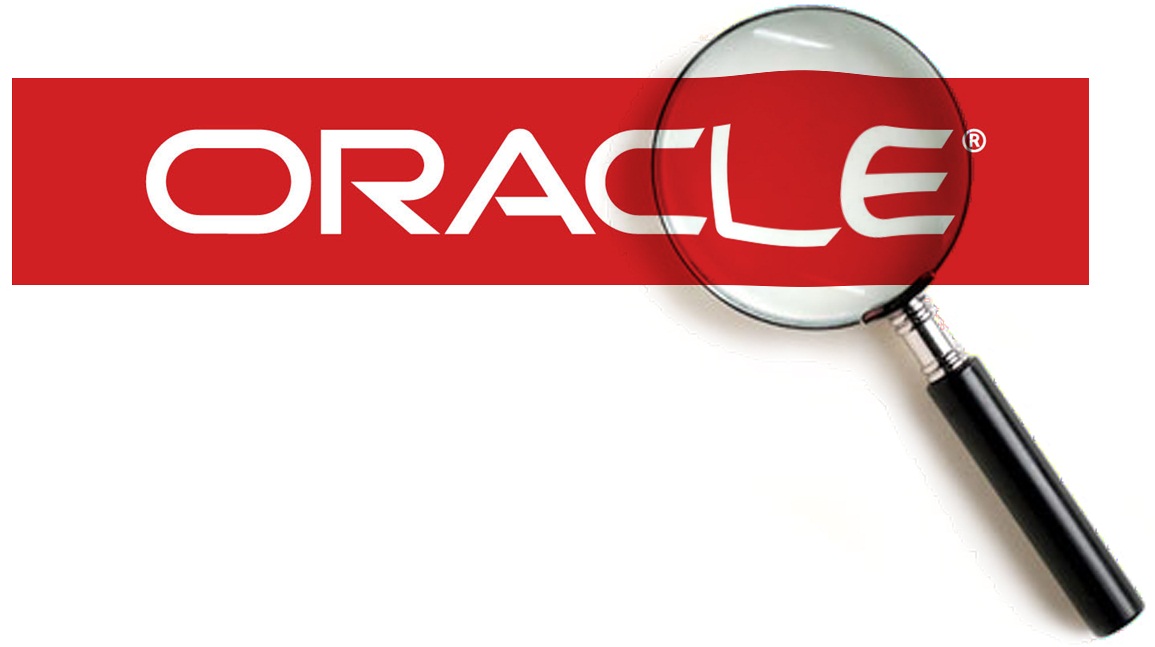 Alianzas Estratégicas
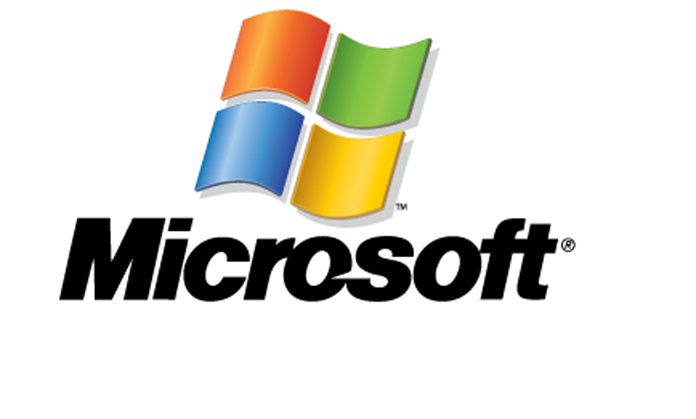 La Facultad Politécnica a lo largo del periodo 2004 - 2013, promueve la transferencia de conocimientos y resultados generados a la sociedad. Para este efecto implementa vías de comunicación del conocimiento y líneas de acción social comprometiendo a todos sus estamentos en la contribución para mejorar la calidad de vida de la sociedad.
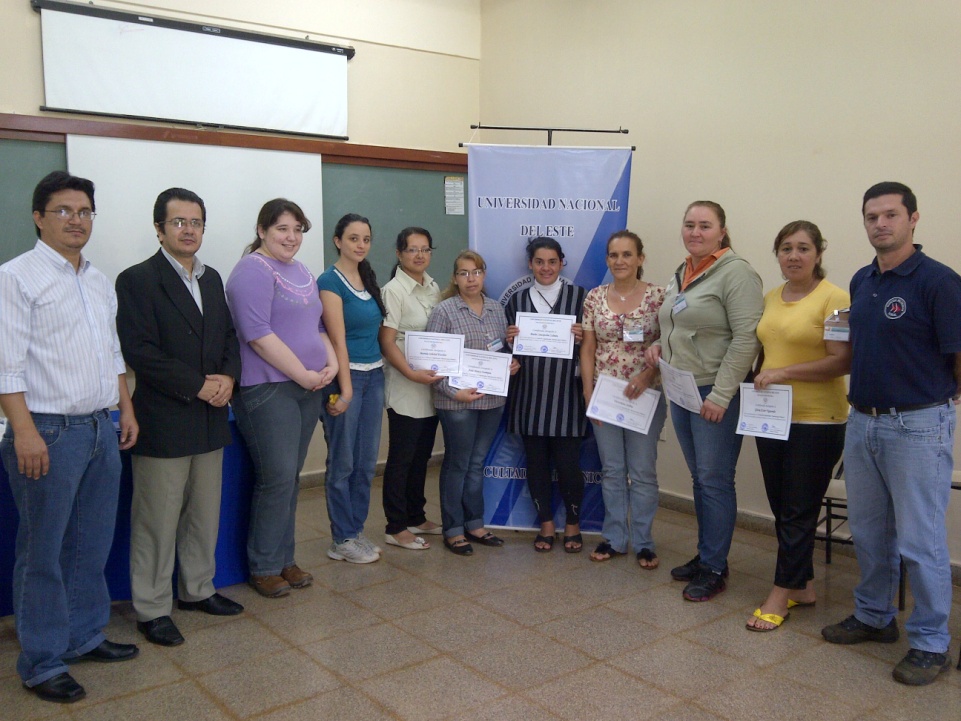 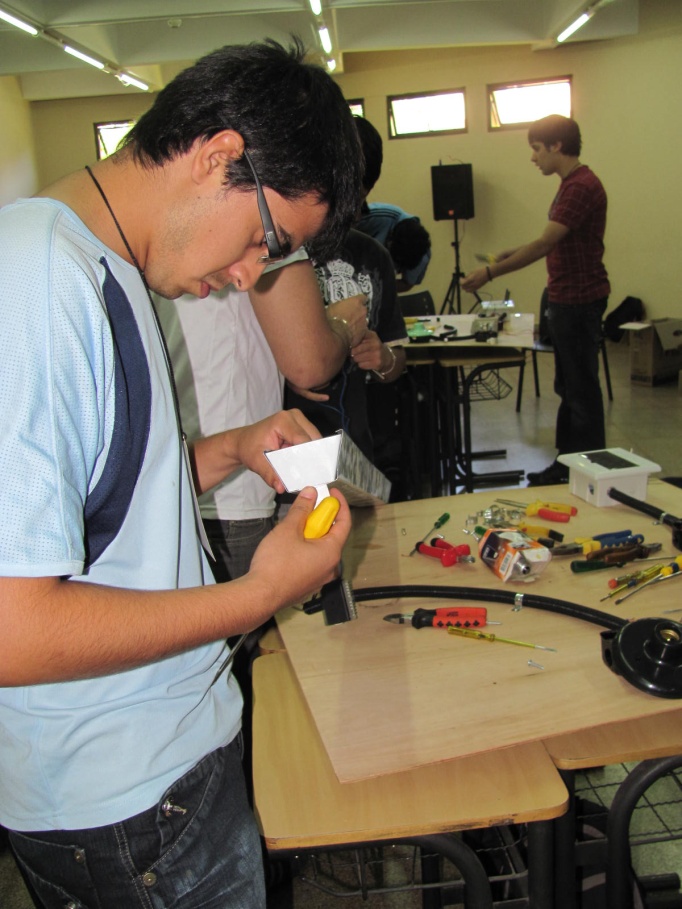 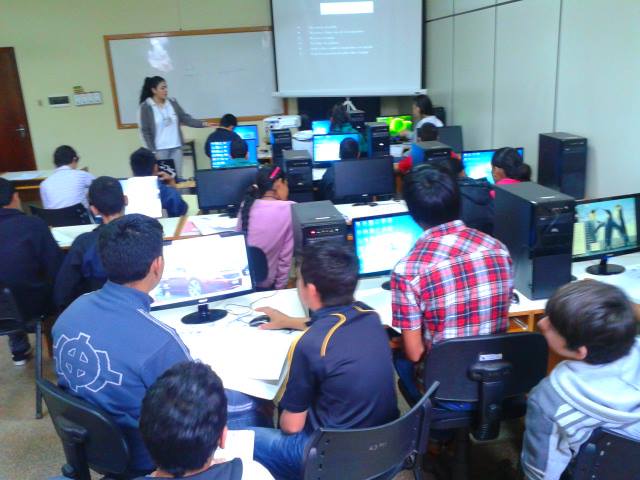 CAPACITACIONES
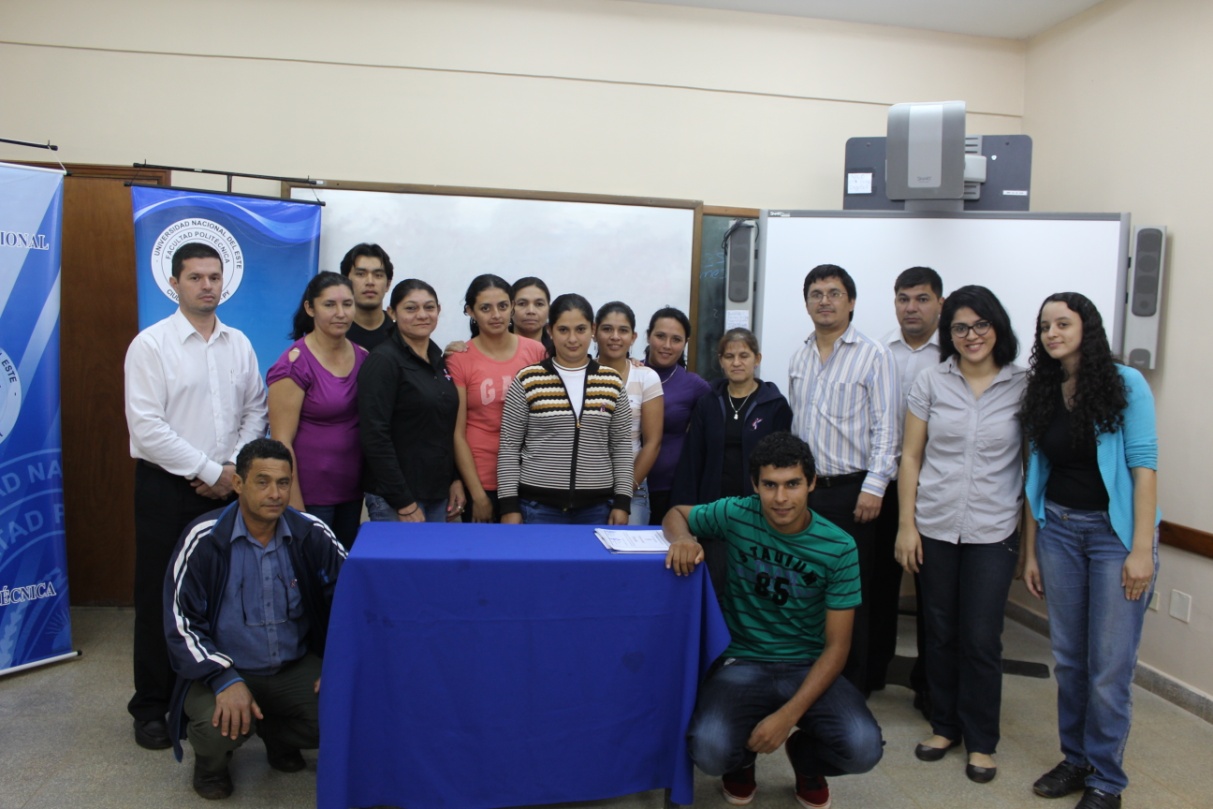 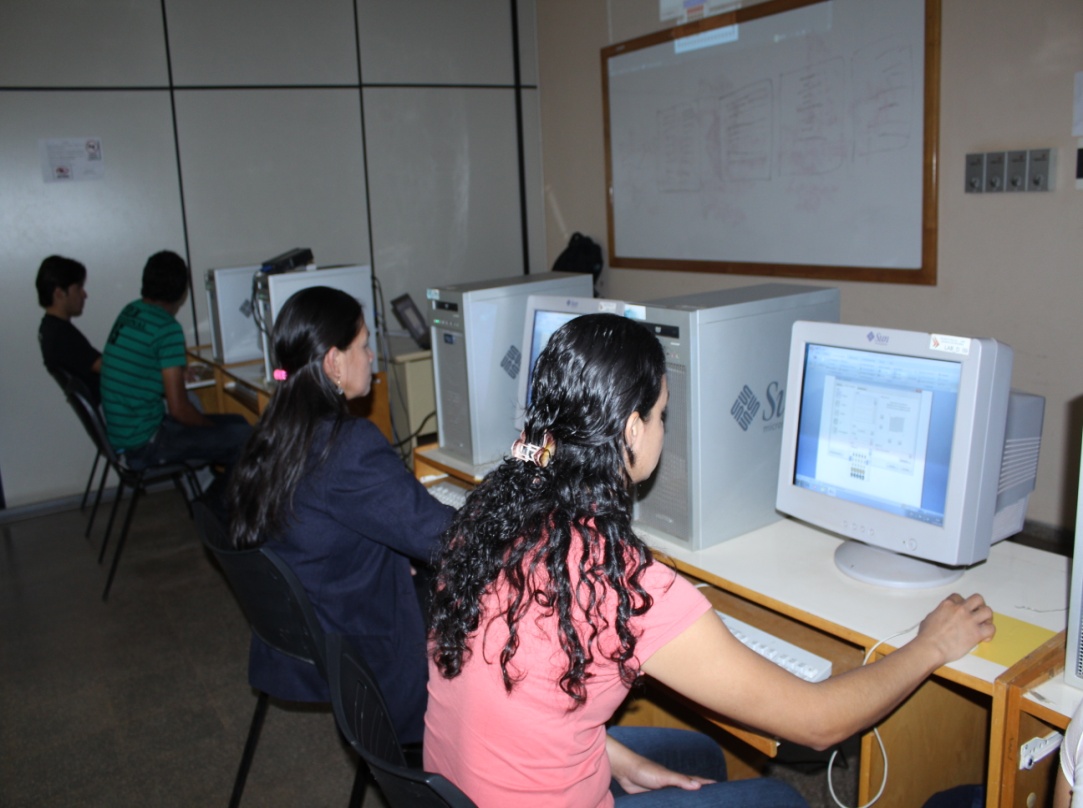 Curso Básico de Informática 
para personal de 
Servicios Generales
Curso de Capacitación en Informática “Aula Click”
Informática básica dirigido a alumnos del 7mo y 8vo grado de Educación Escolar Básica, utilizando como mecanismos de aprendizaje, técnicas dinámicas con materiales ajustados al entorno.
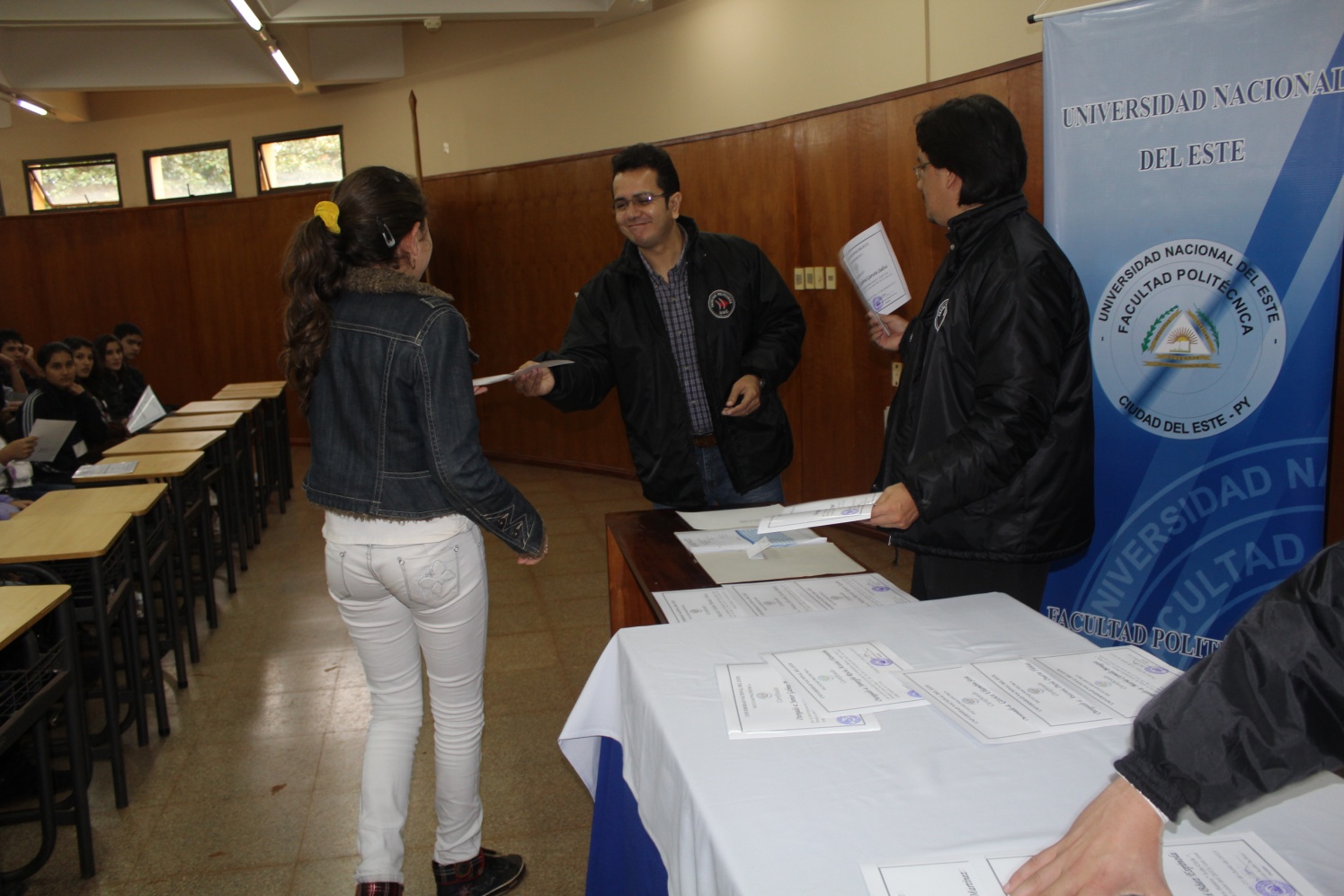 Aula Click – Creación de Página Web
Tiene como objetivo introducir a alumnos del 2do y 3er año de la media en la creación de páginas web de forma práctica, conociendo los fundamentos, 
estándares y las prácticas más sencillas para realizar esta tarea.
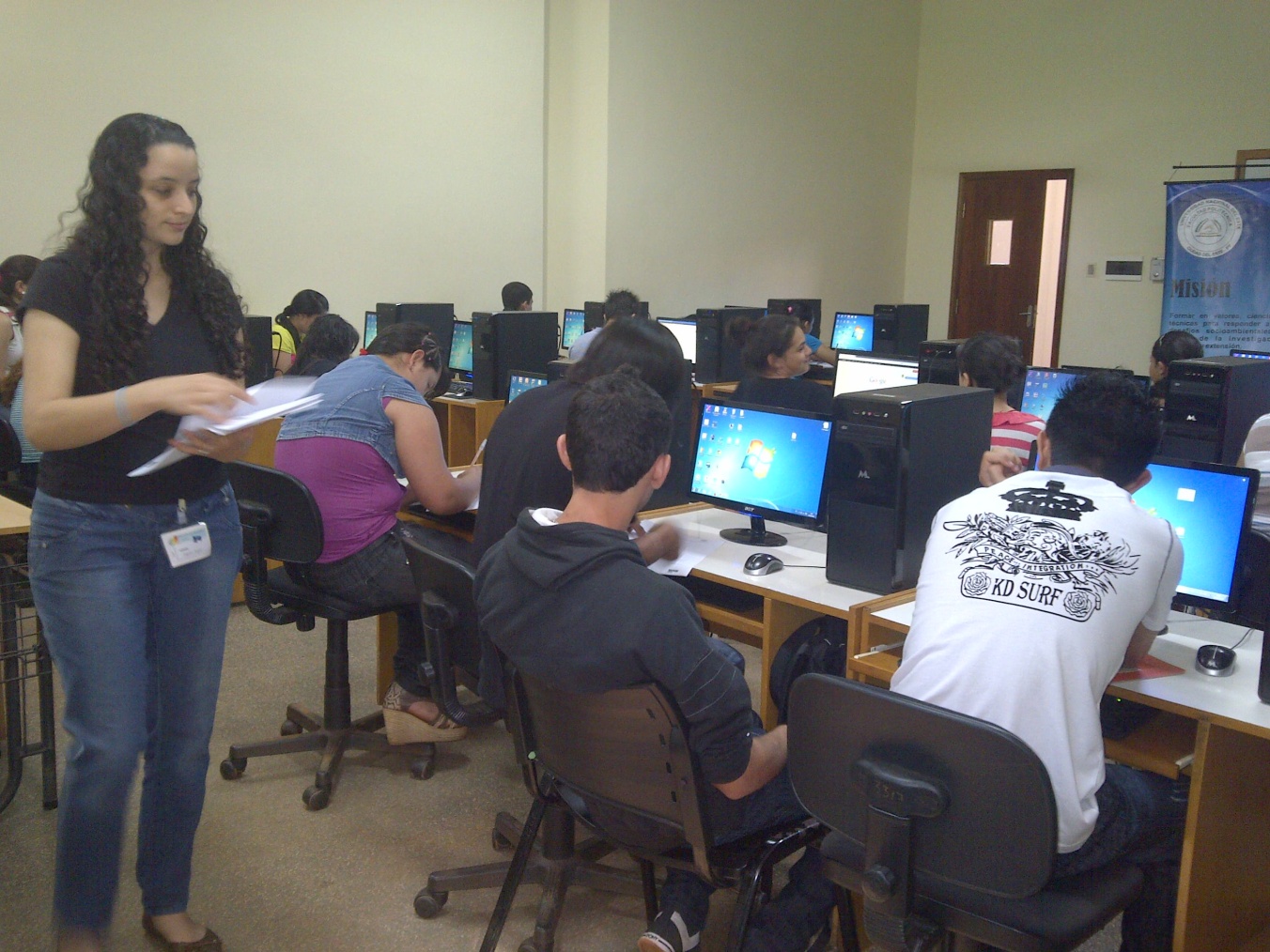 CADOTIC
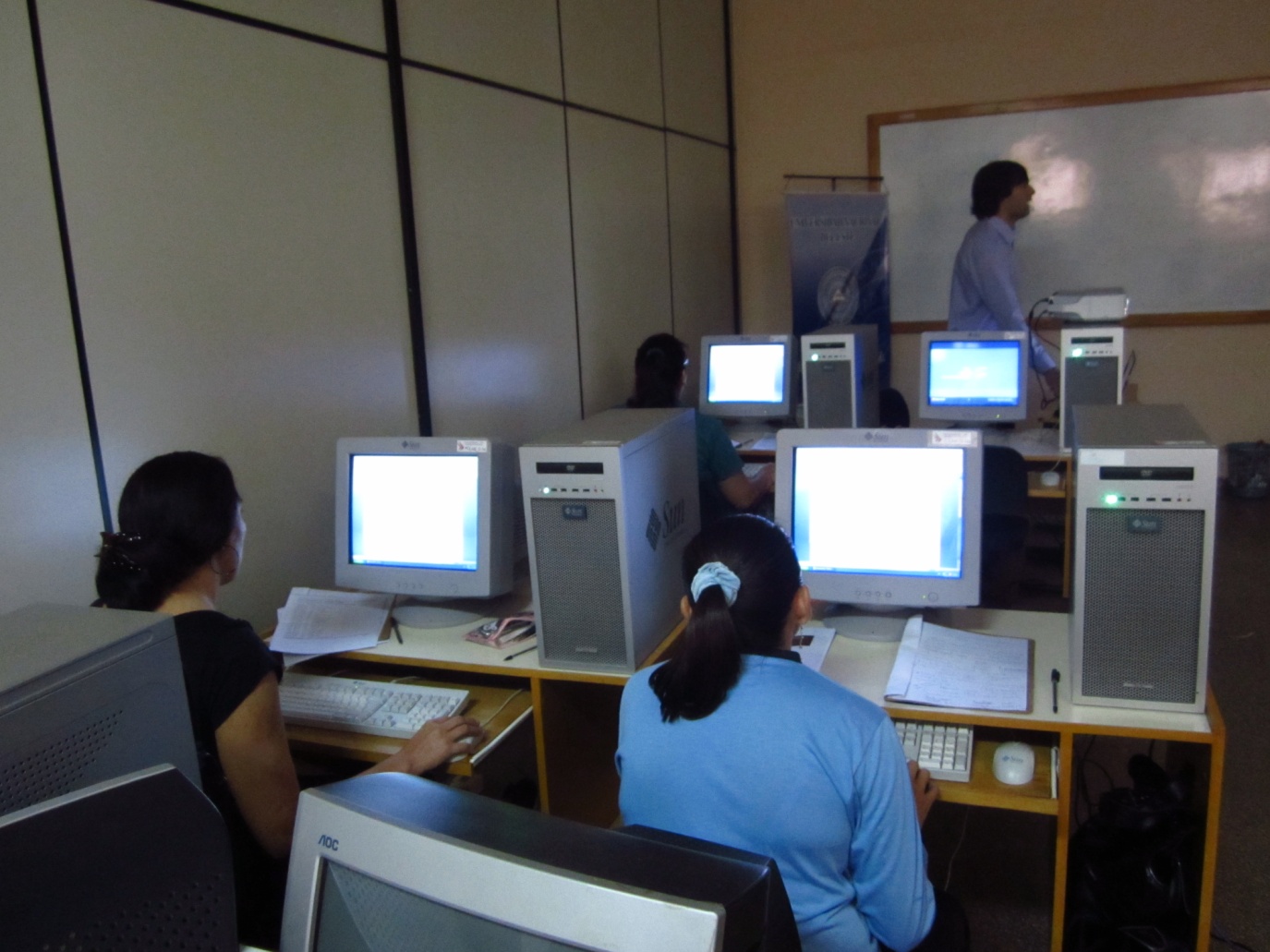 Capacitación orientada a docentes de colegios públicos de la zona a fin de contribuir a la formación tecnológica de los mismos mediante la informática educativa.
Curso de Electricidad Básica
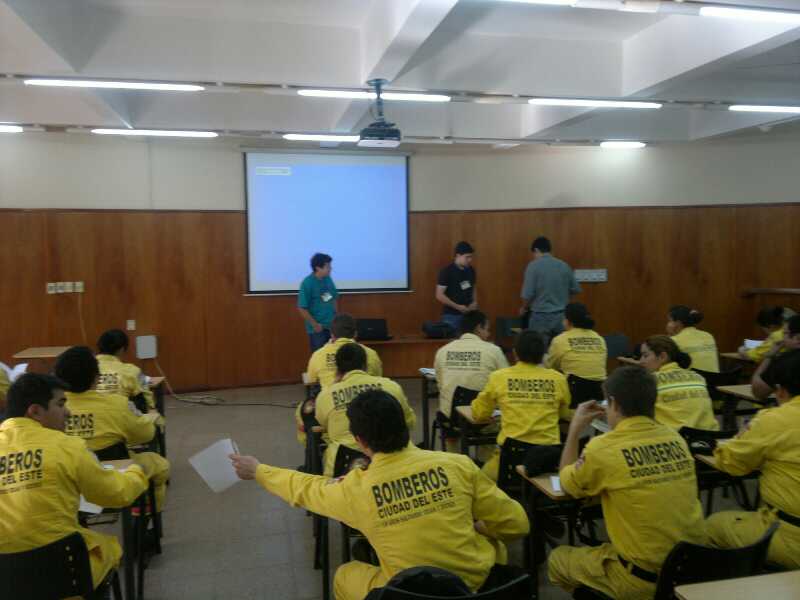 Capacitación en el manejo adecuado de las conexiones eléctricas domiciliarias. 
Este año se trabajará con la Dirección de Extensión de la Facultad de Ciencias de la Salud, quienes inscribirán a padres de familia de la ciudad de Minga Guazú.
ENCUENTRO CIENTÍFICO TECNOLÓGICO
Nueve ediciones del año 2004 al 2013 del Encuentro Científico Tecnológico
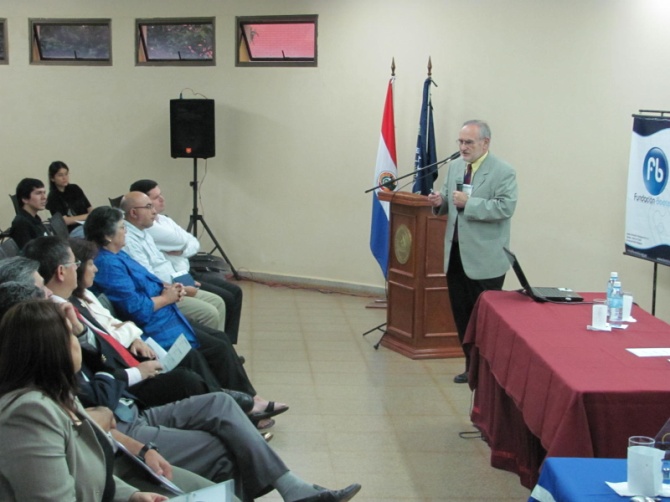 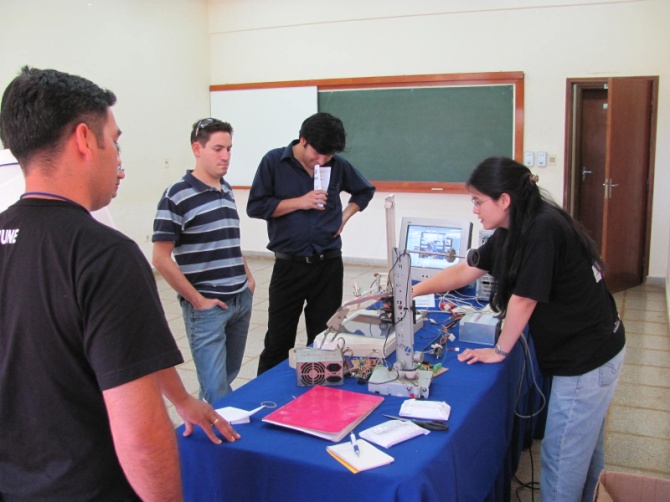 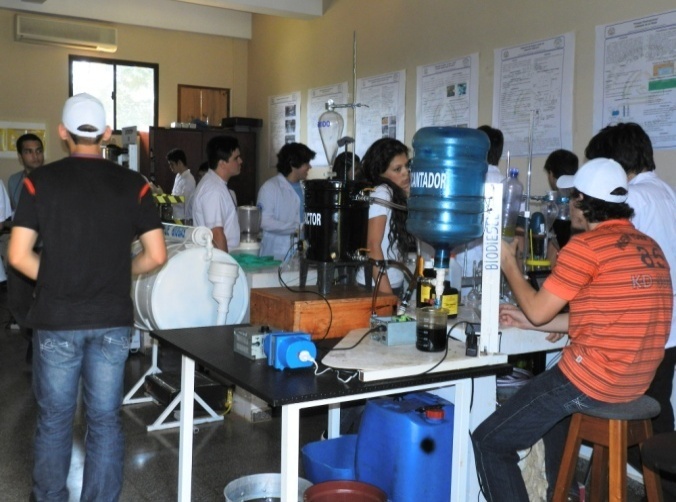 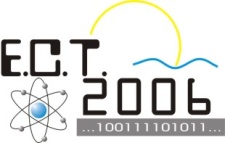 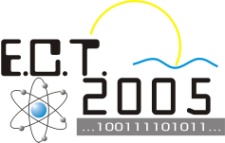 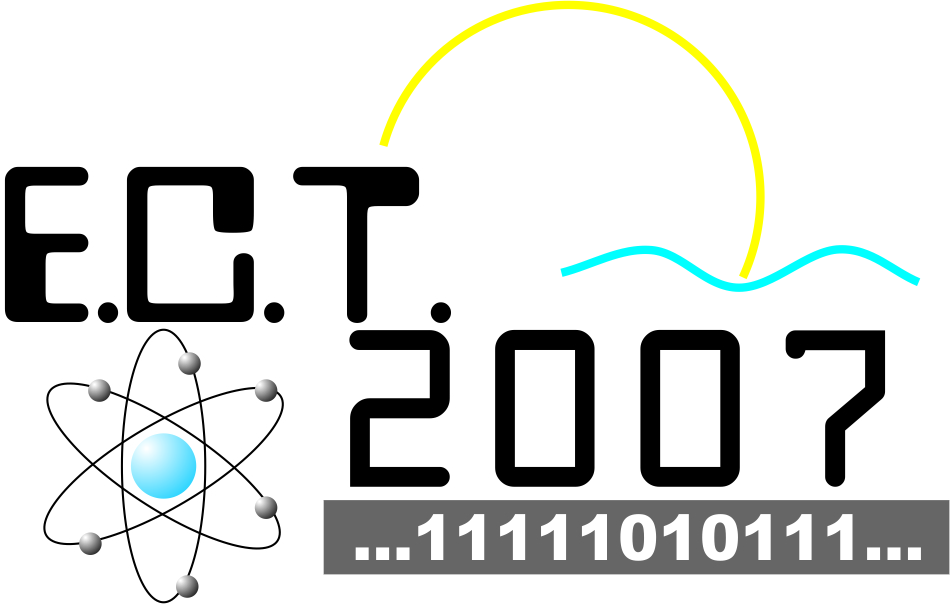 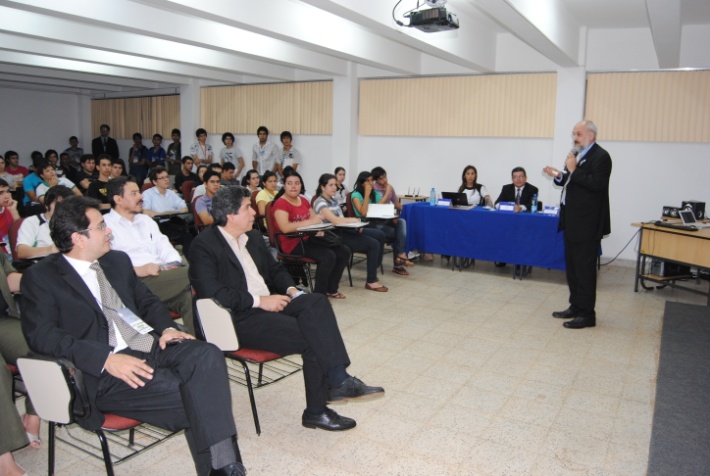 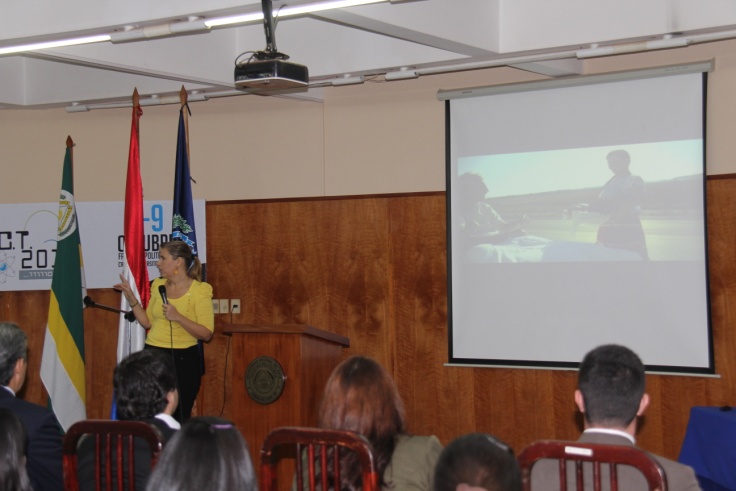 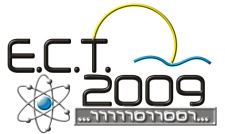 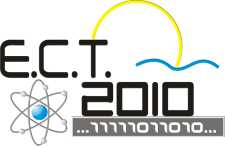 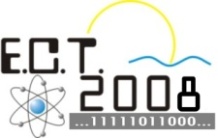 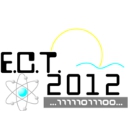 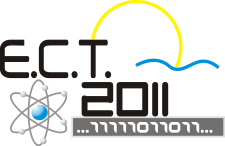 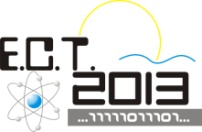 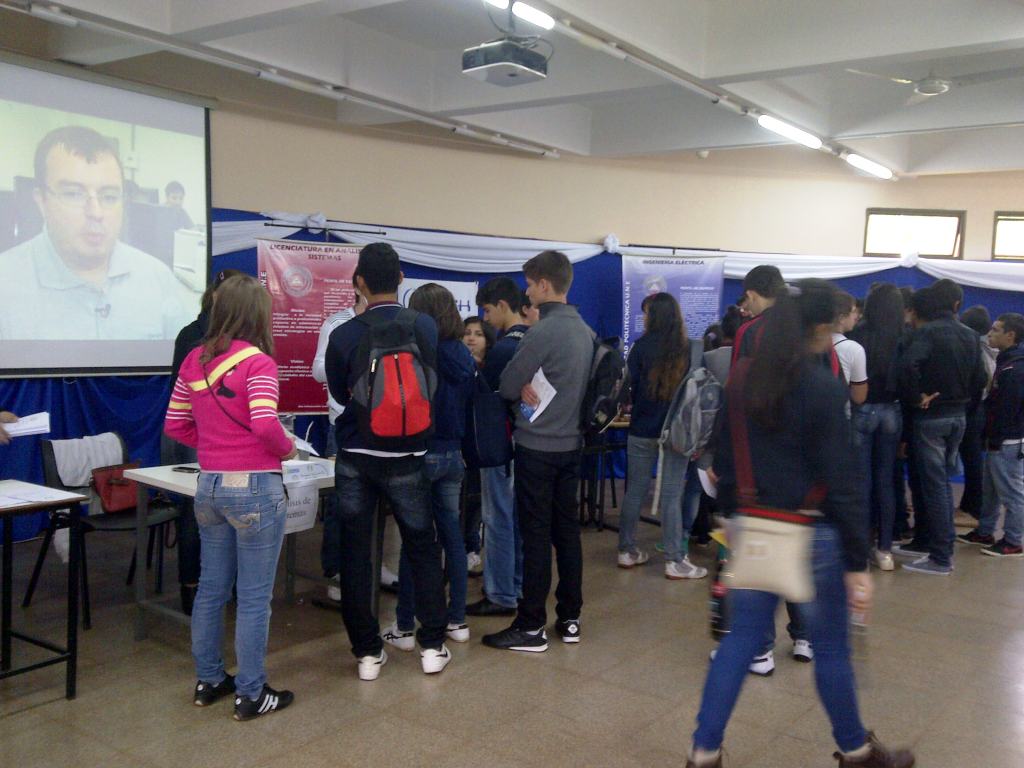 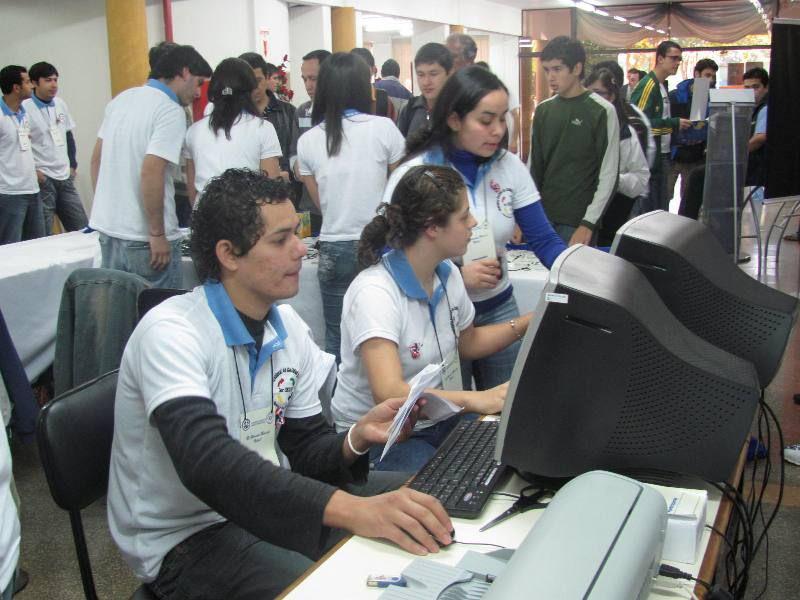 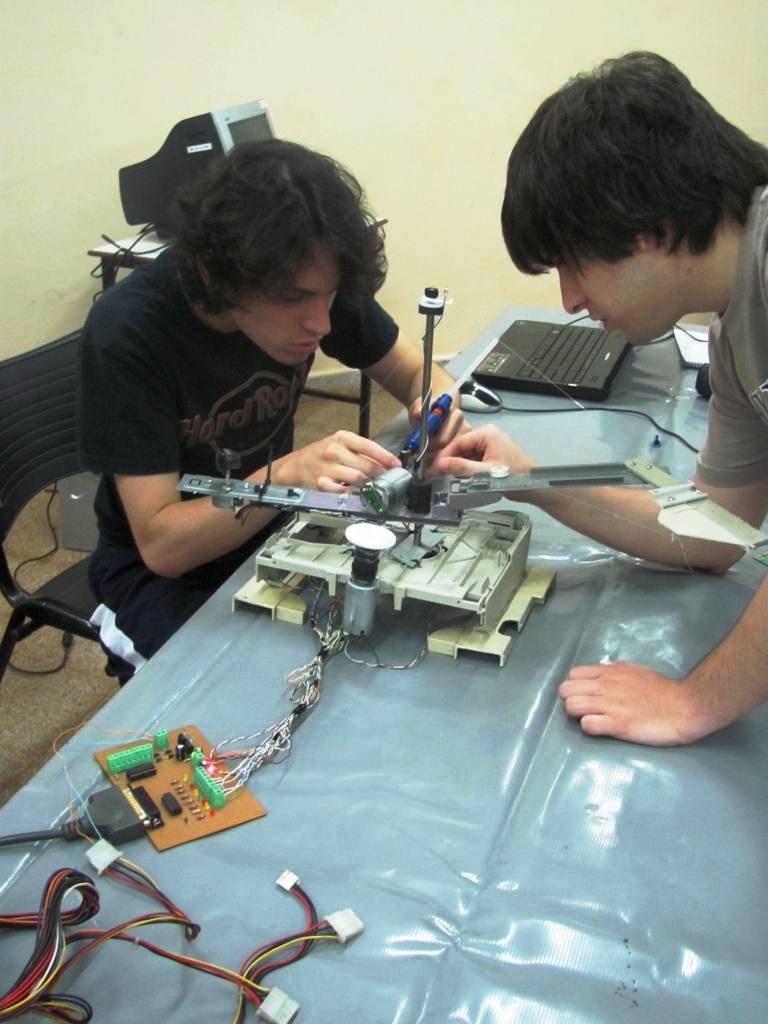 Seminario de Salud y Medio Ambiente (SESAMA)
Promoción de carreras
Competencia y taller  de 
Robótica Libre
261 jóvenes beneficiados con instrucción práctica de Robótica Libre, 4 ediciones de competencias educativas y 3 talleres
ACCIÓN SOCIAL
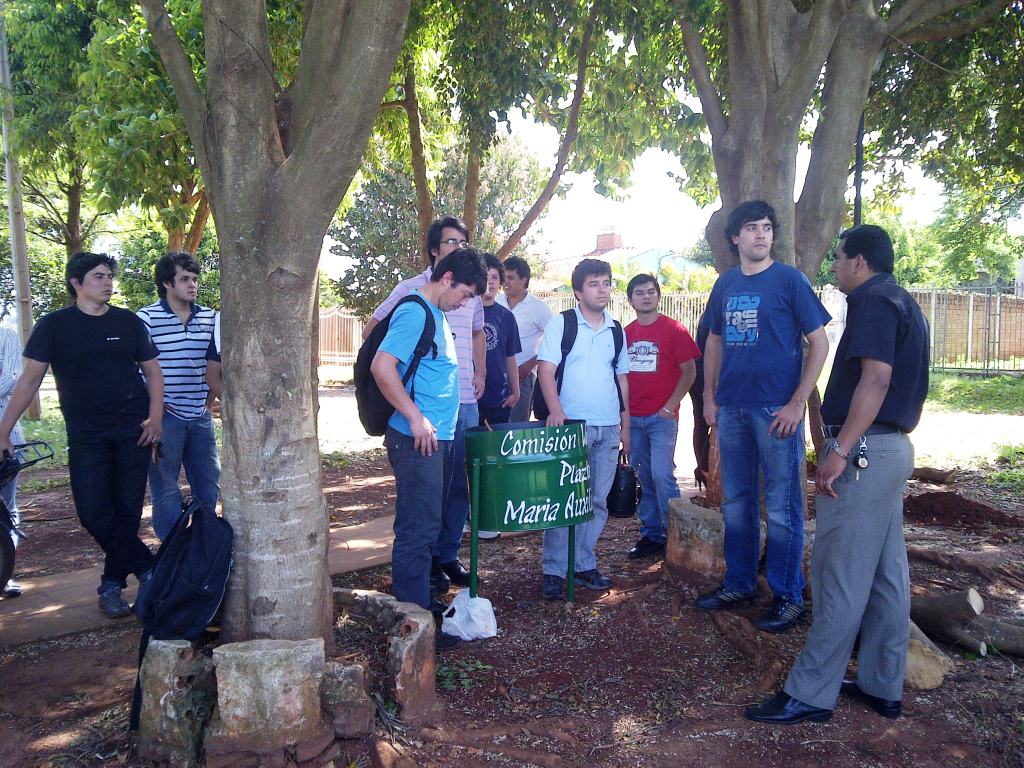 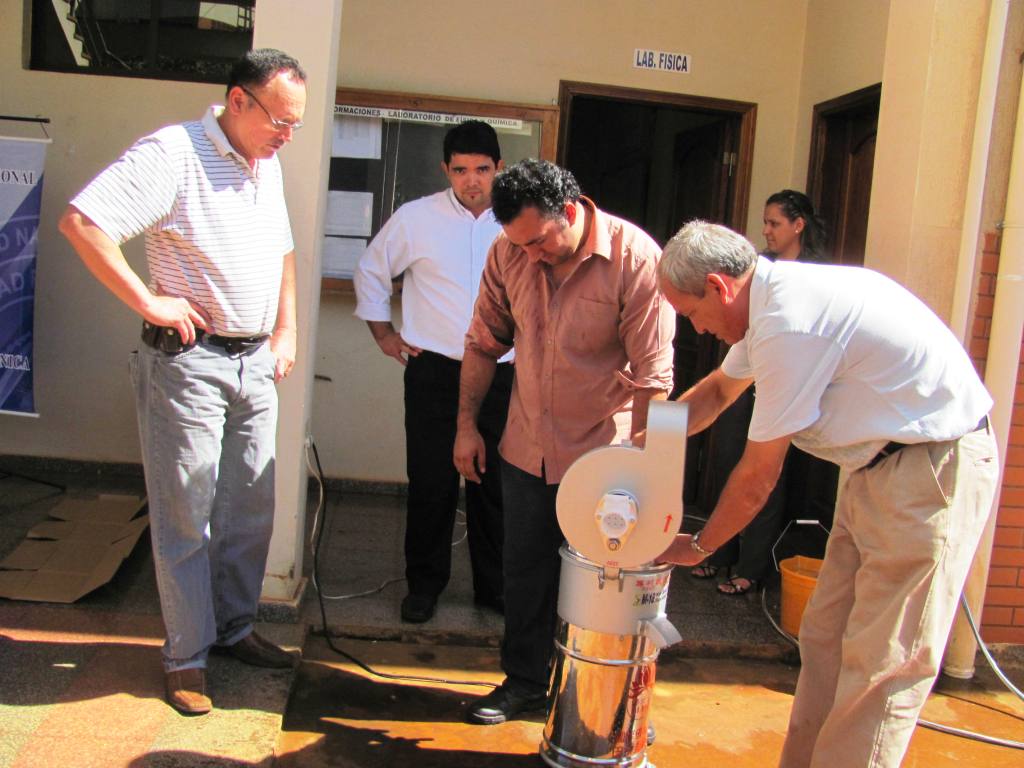 Iluminación de la plaza ubicada en el Kilómetro 5 Acaray
Procesamiento de soja
ACCIÓN SOCIAL
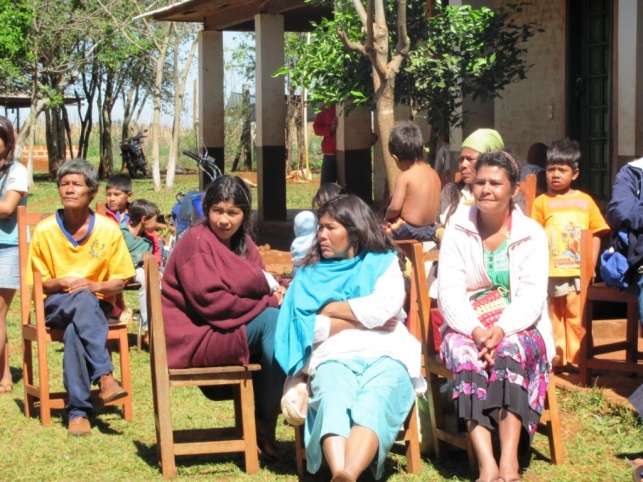 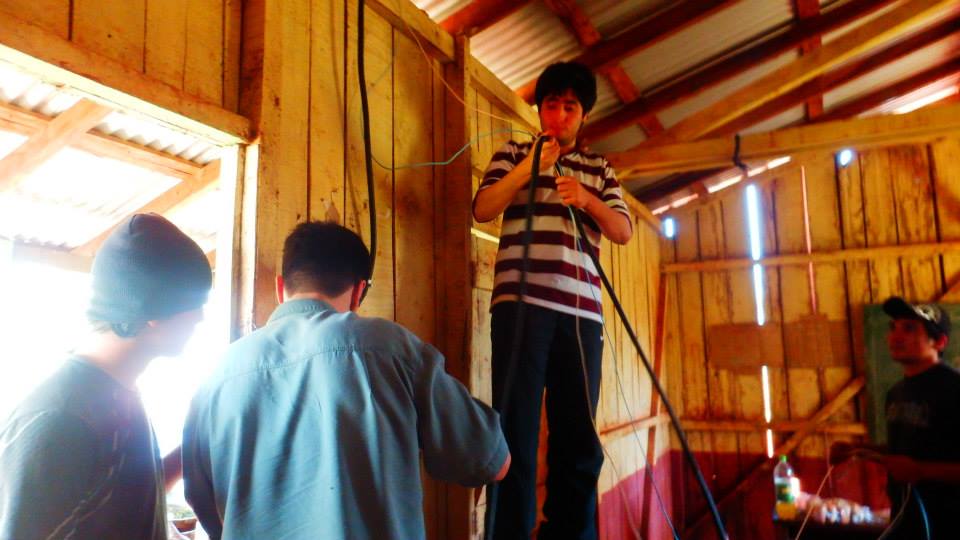 Comunidad Indígena Ava Guaraní Acaraymi
Electricidad básica domiciliaria en comunidad indígena Acaraymi
Actividades
HISTÓRICO ACUERDO ENTRE LA FPUNE Y MICROSOFT
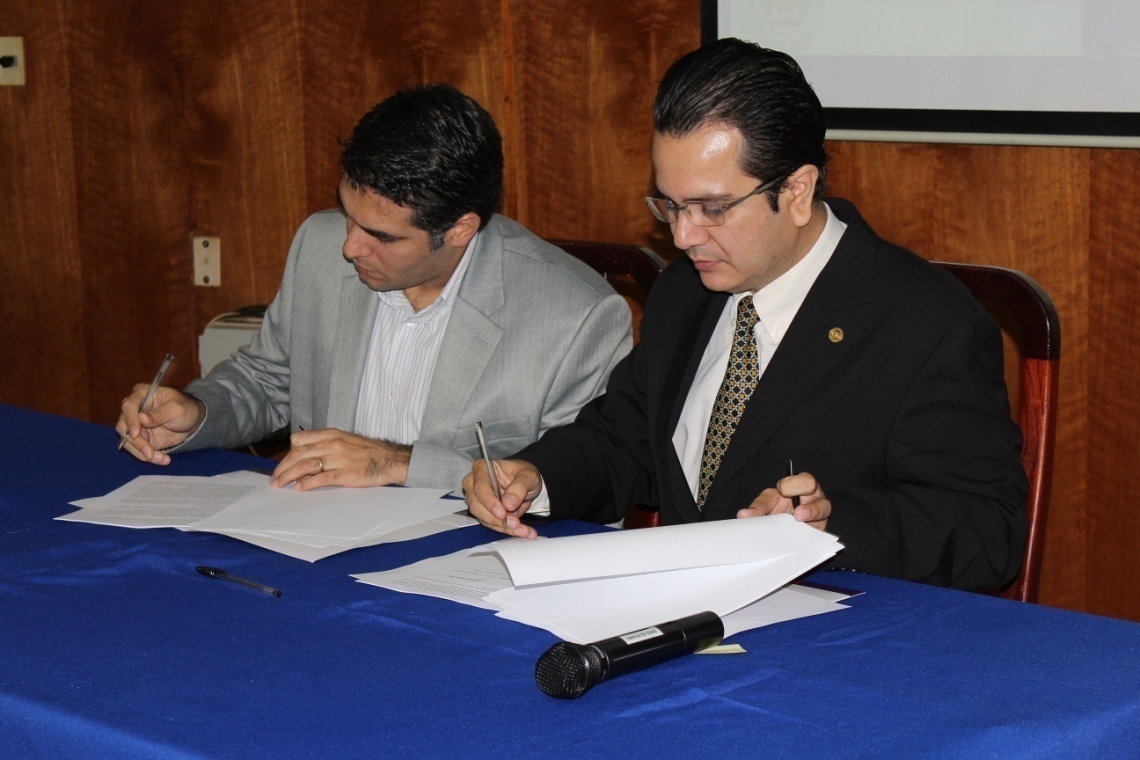 La Facultad Politécnica y la empresa multinacional Microsoft suscribieron un convenio de cooperación. El decano de la FPUNE, Ing. MS.c Eustaquio Martínez Jara y el gerente general de la firma en Paraguay, Ing. Juan Manuel Godoy, rubricaron el documento que sirve de alianza entre ambas partes y ofrecerá incalculables beneficios para la institución educativa.
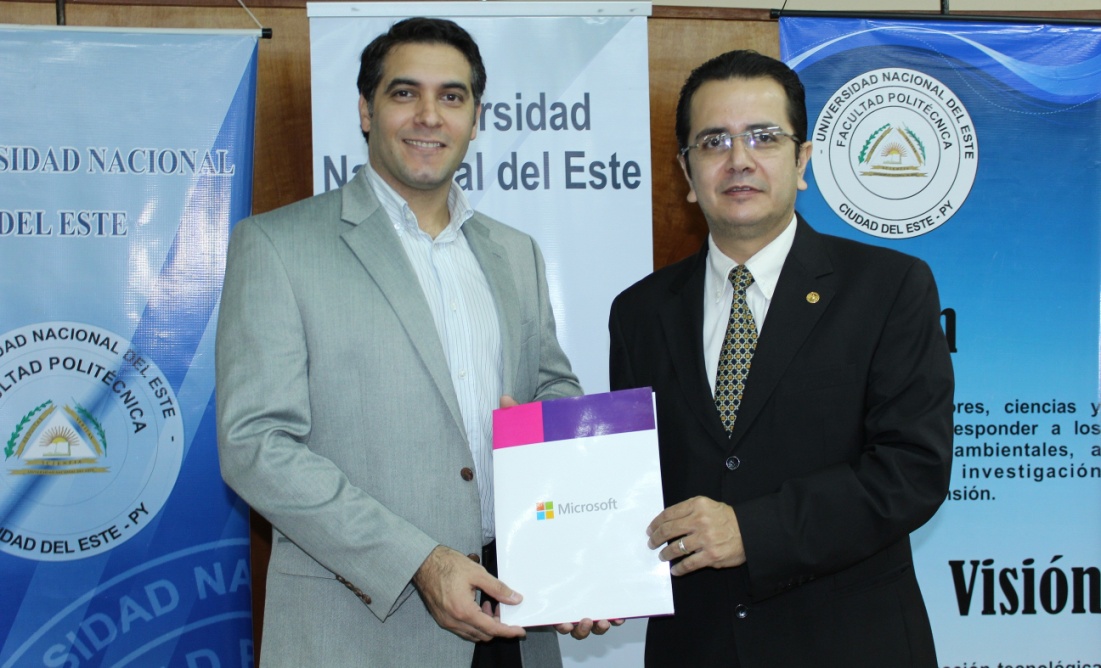 I WORKSHOP   SOBRE INVESTIGACIÓN,
 DESARROLLO E INNOVACIÓN EN TICS DEL MERCOSUR
Se ha realizado el  I Workshop   sobre Investigación, Desarrollo e Innovación en TICs del Mercosur, los días 10 y 11 de Junio del 2014, en la Universidad Tecnológica Nacional – Facultad Regional Resistencia –Argentina. Este evento es  organizado por la Red de Cooperación Interuniversitarias en Tics del Mercosur  (ReCitic), donde por Paraguay  la Facultad Politécnica de la UNE, es una de las instituciones fundadoras, así como la  Universidad Tecnológica Nacional – Facultad Regional Resistencia –Argentina, la Universidad Gastón Dachary –Argentina y la Universidad Estadual do Oeste do Paraná –Brasil. La comitiva de la FPUNE participante del Worshop, fue liderada por el Decano Ing. MSc. Eustaquio Alcides Martínez Jara.
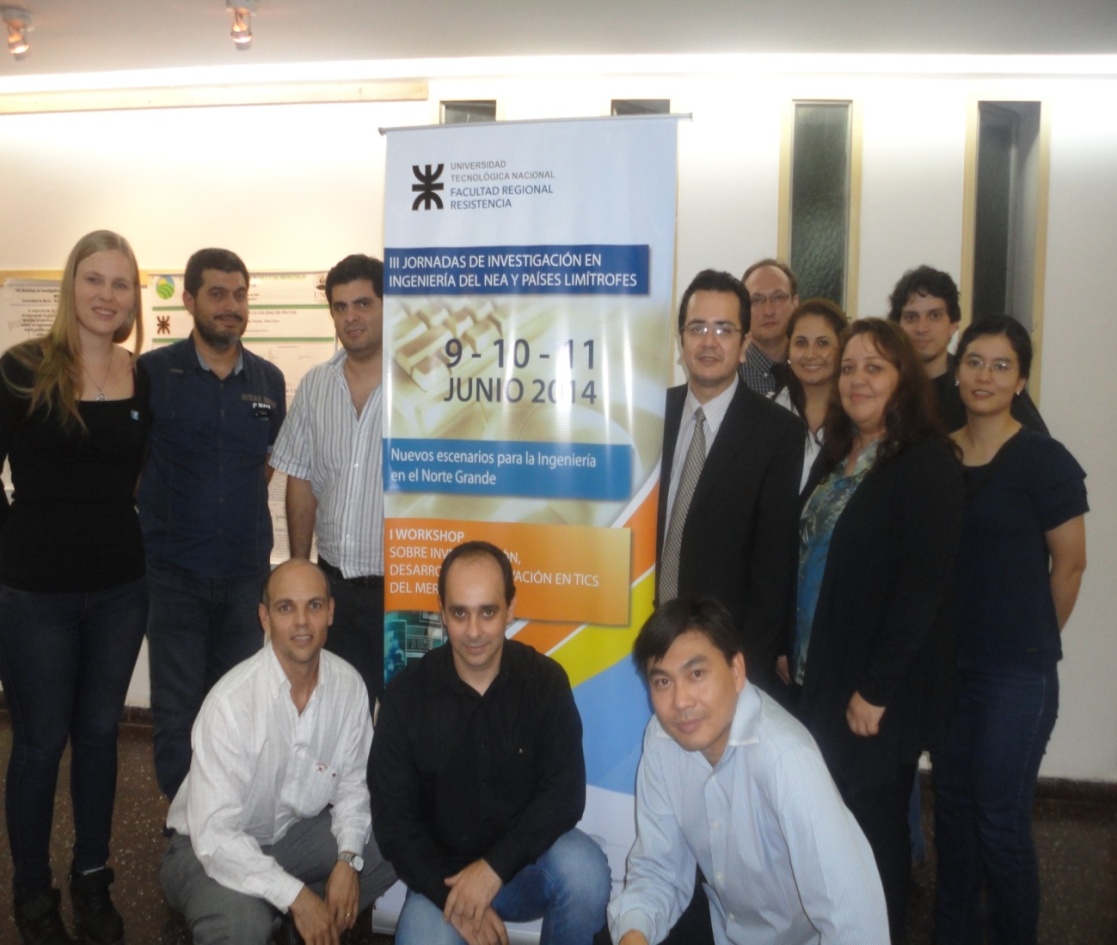